PRACE PROJEKTOWE
PRACOWNIA PODSTAW KONSTRUKCJI MASZYN




mgr inż. Mieczysław Wilk
1. KRATOWNICA PŁASKA2. BELKA3. POŁĄCZENIE NITOWE4. WAŁ MASZYNOWY5. PRZEKŁADNIA ZEBATA
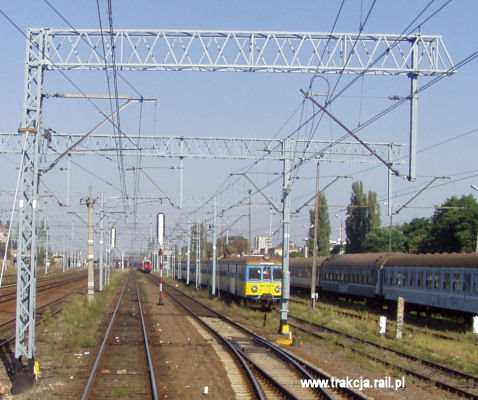 KRATOWNICA
 
PŁASKA
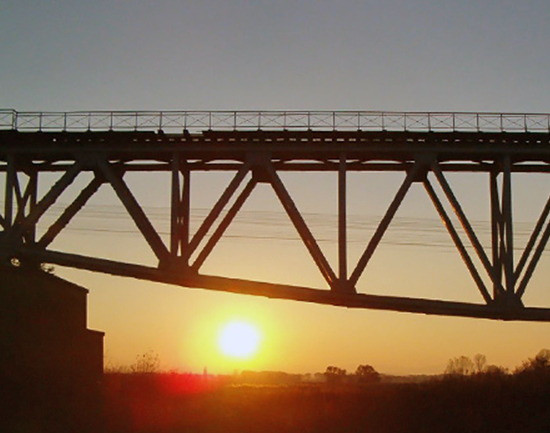 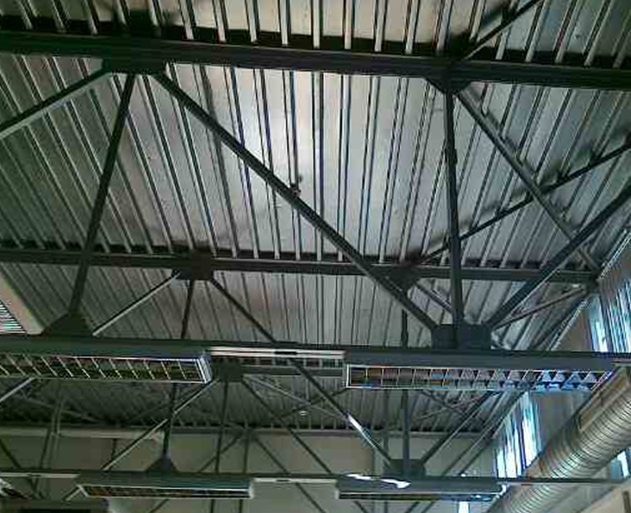 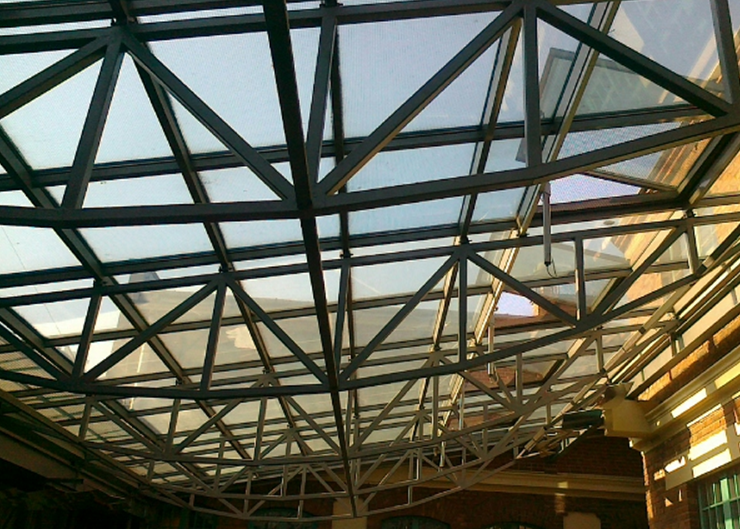 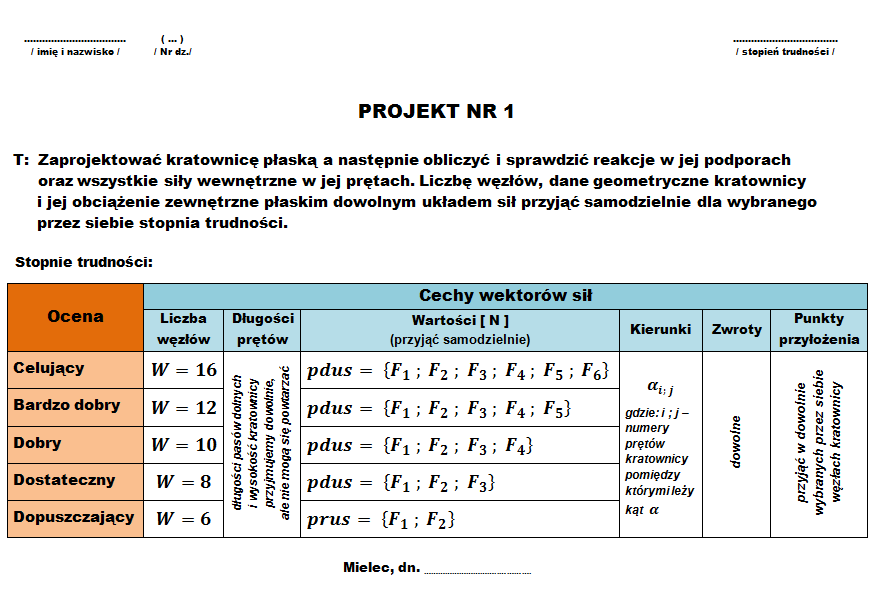 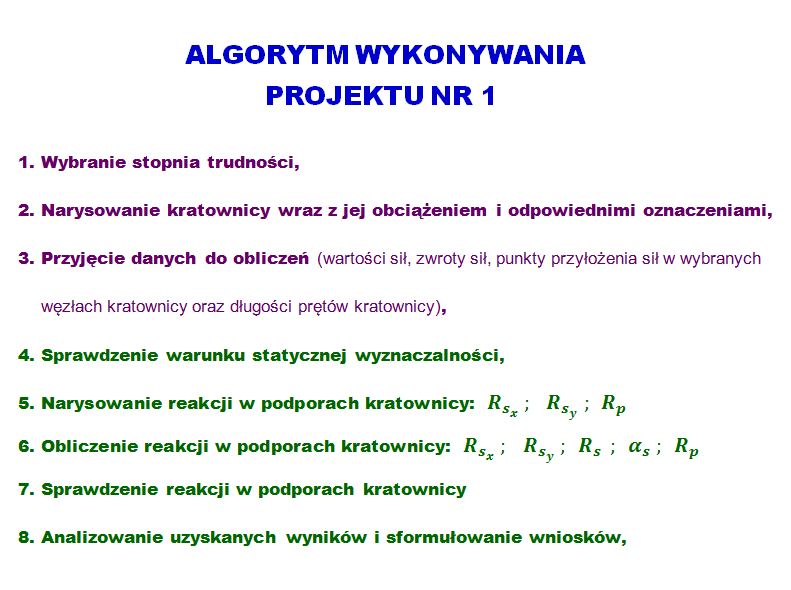 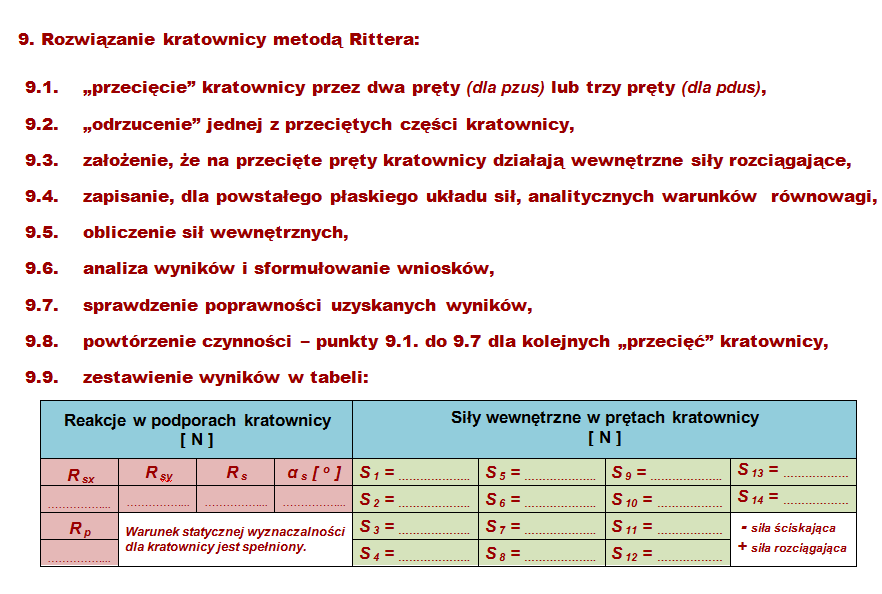 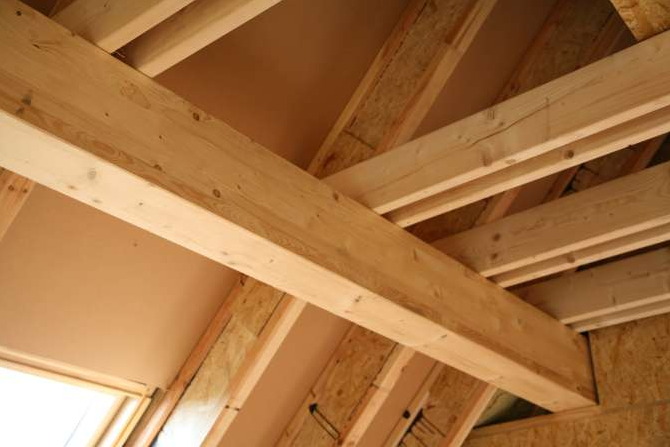 BELKA
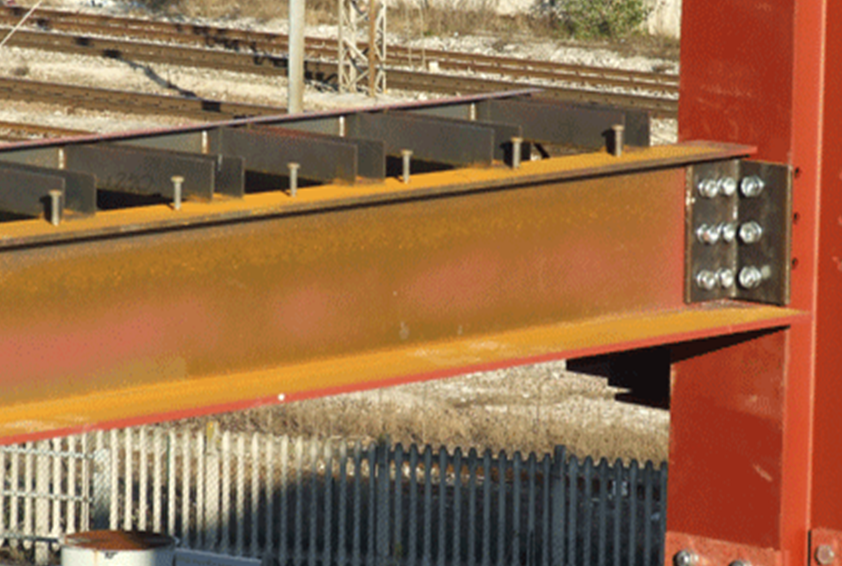 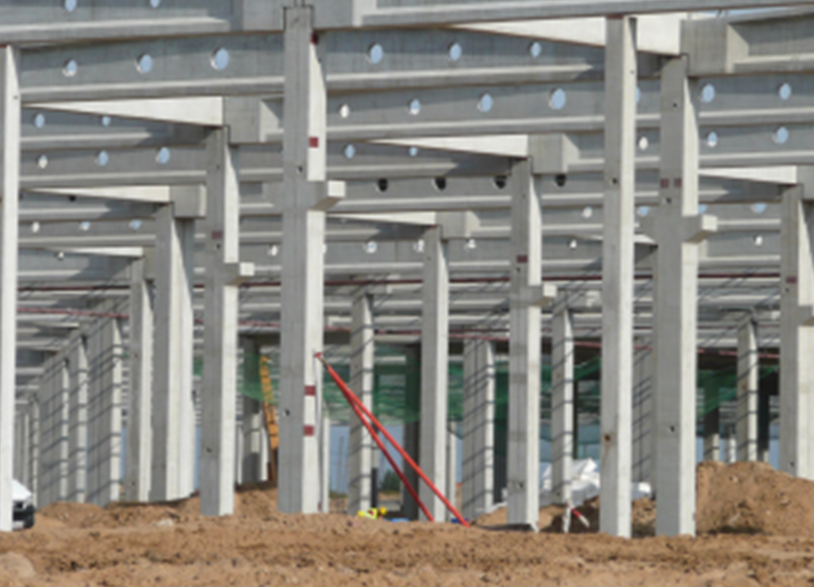 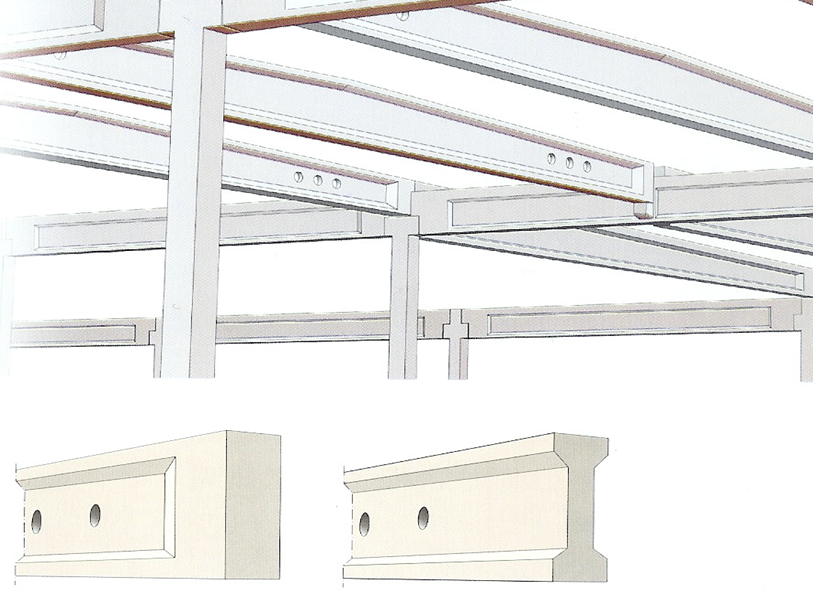 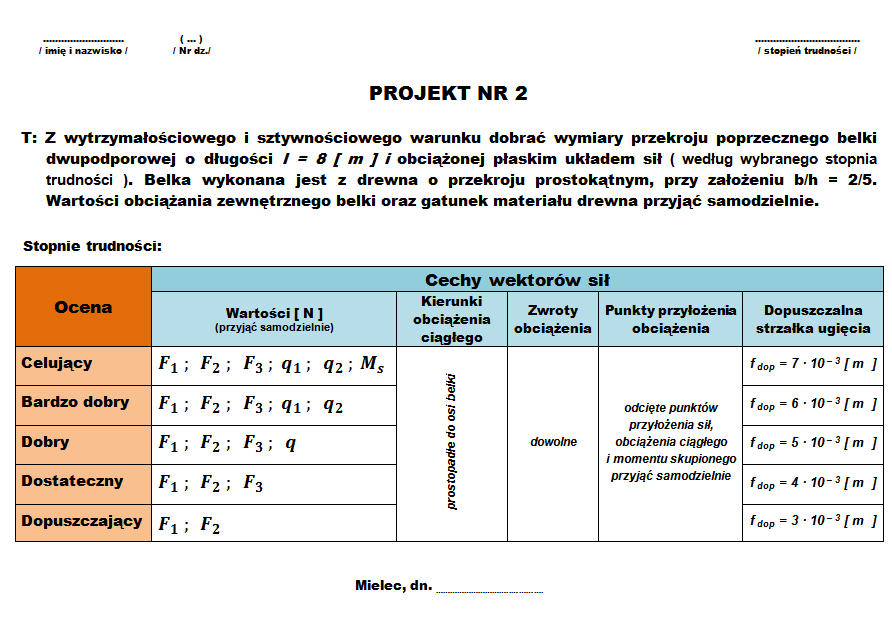 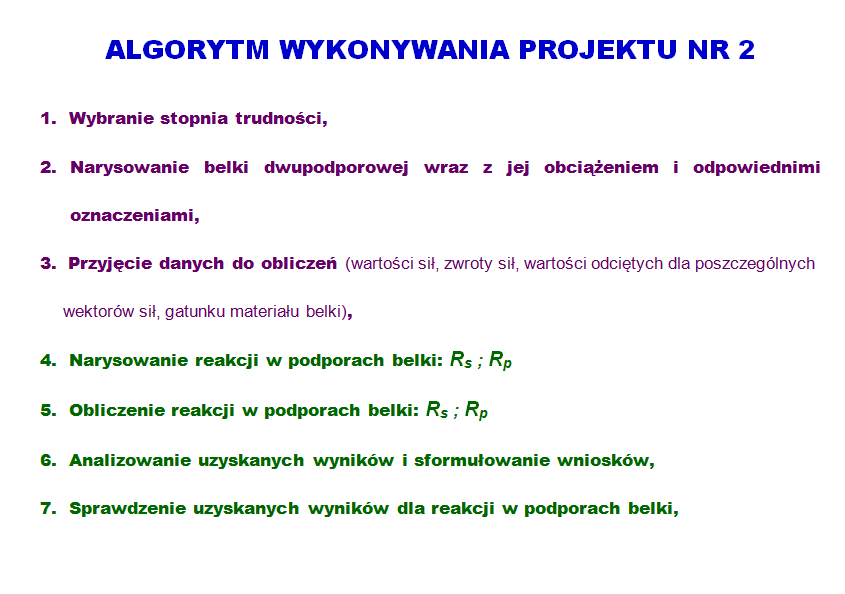 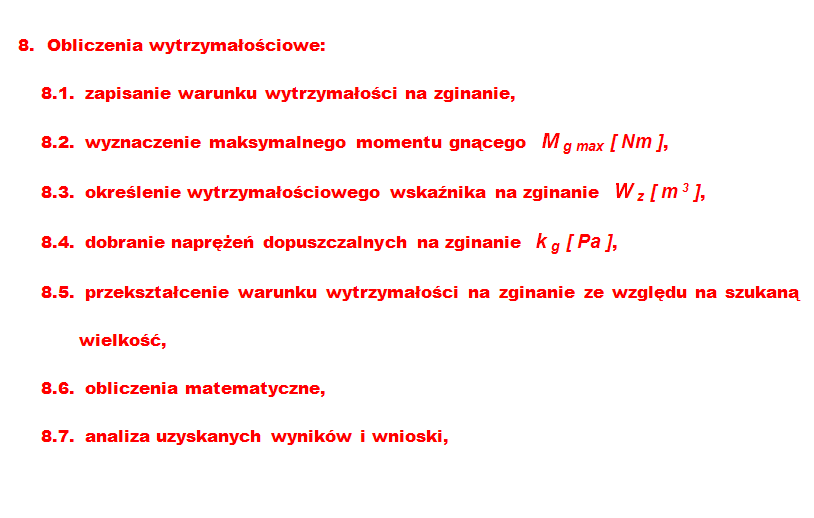 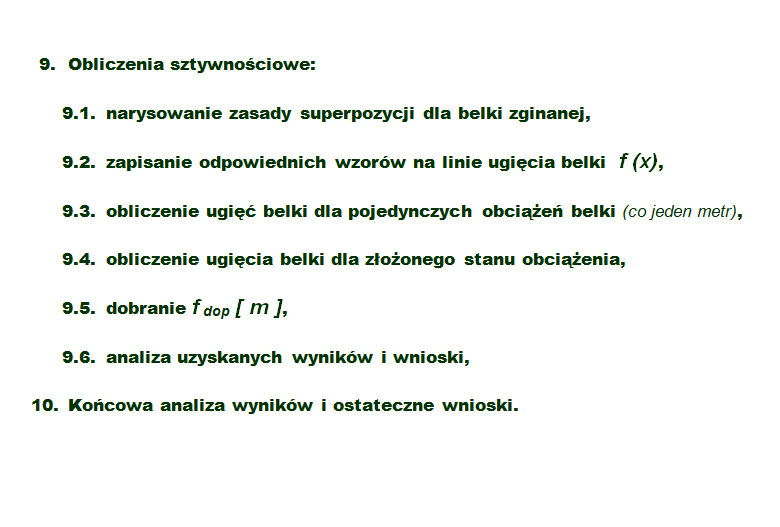 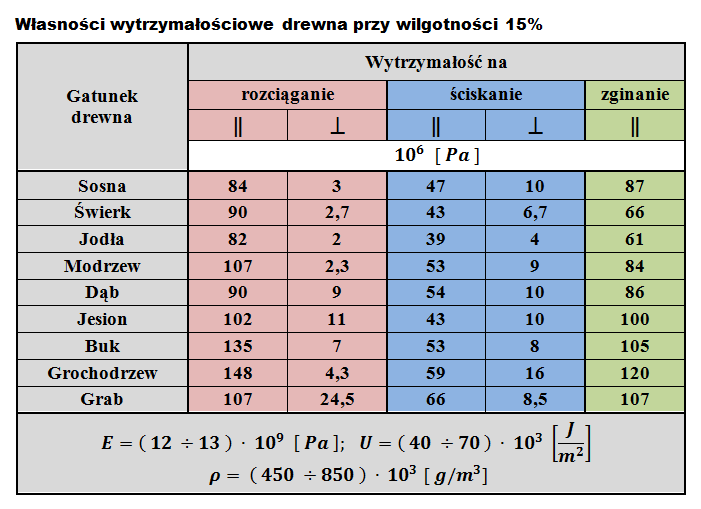 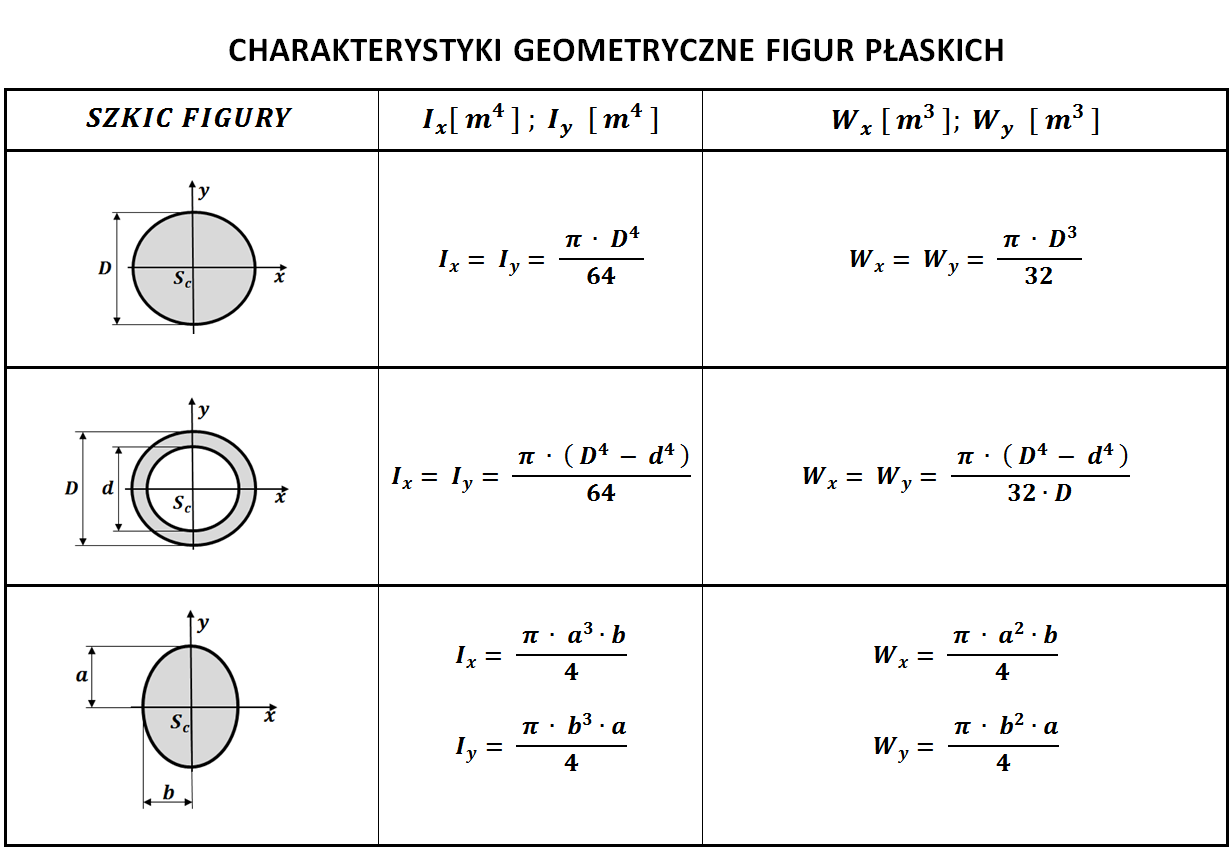 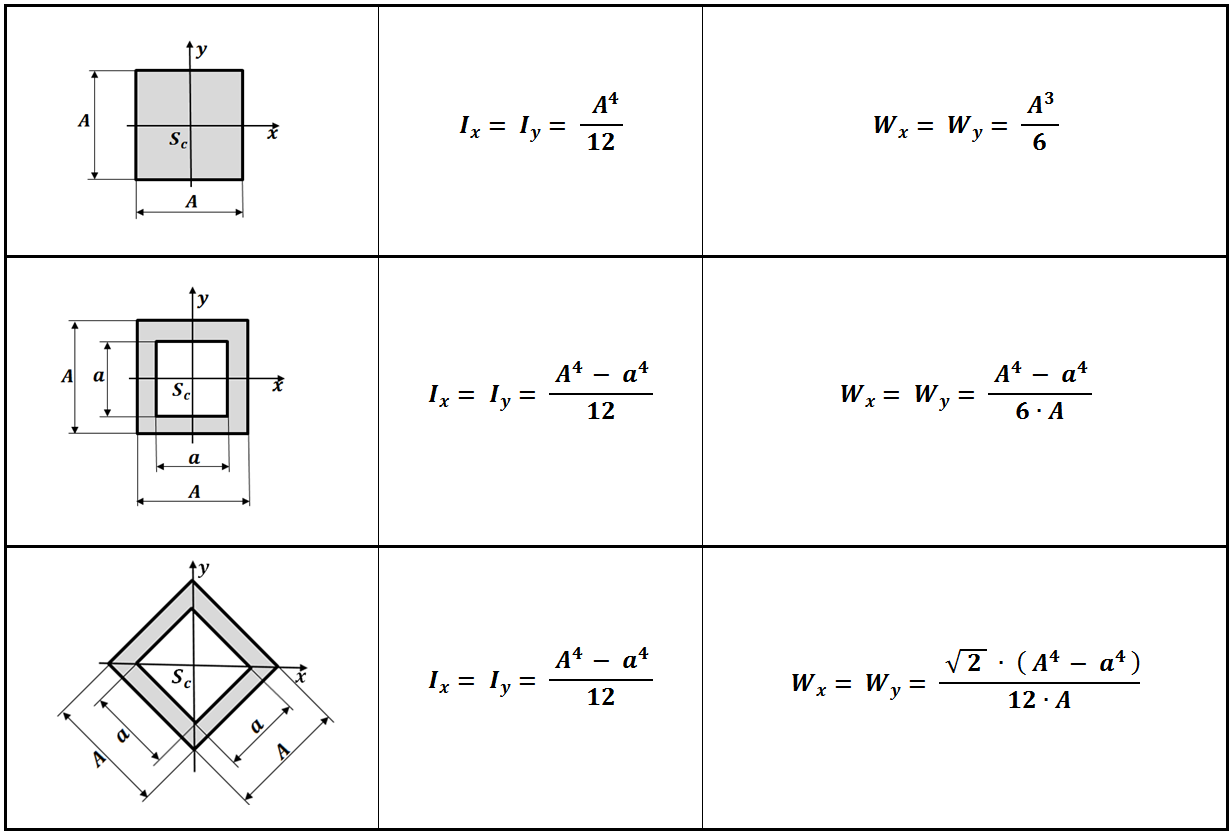 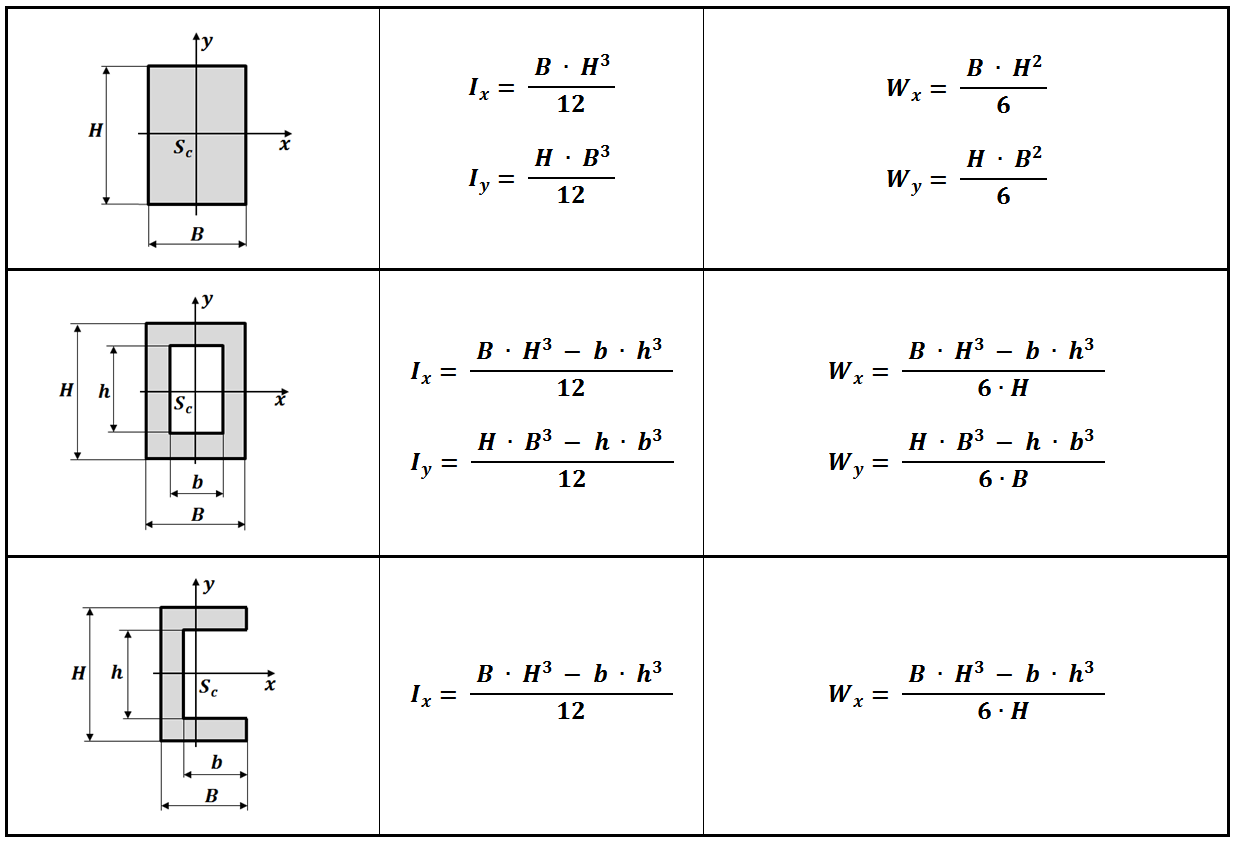 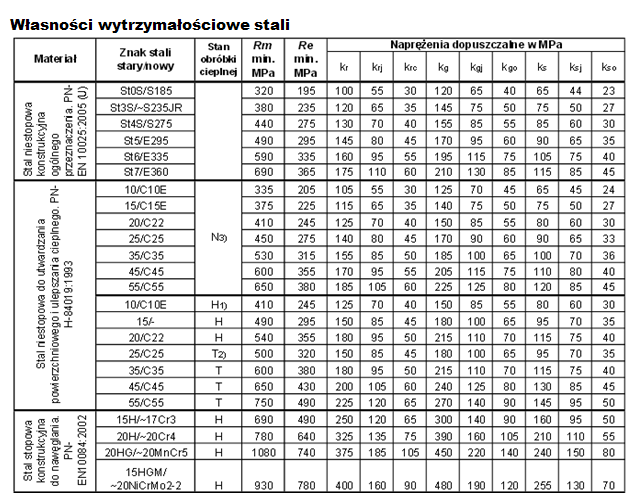 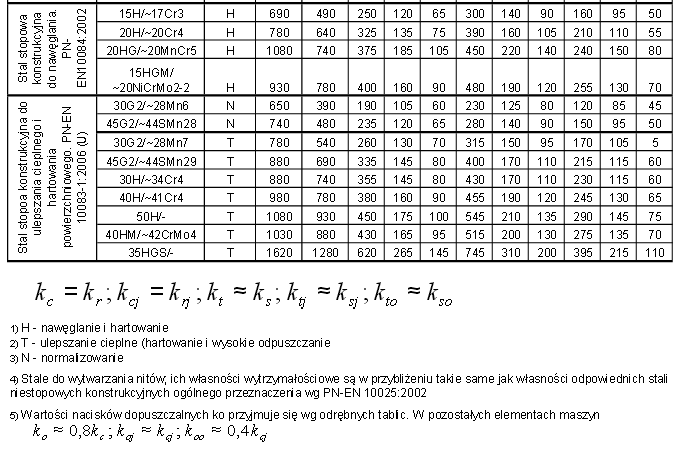 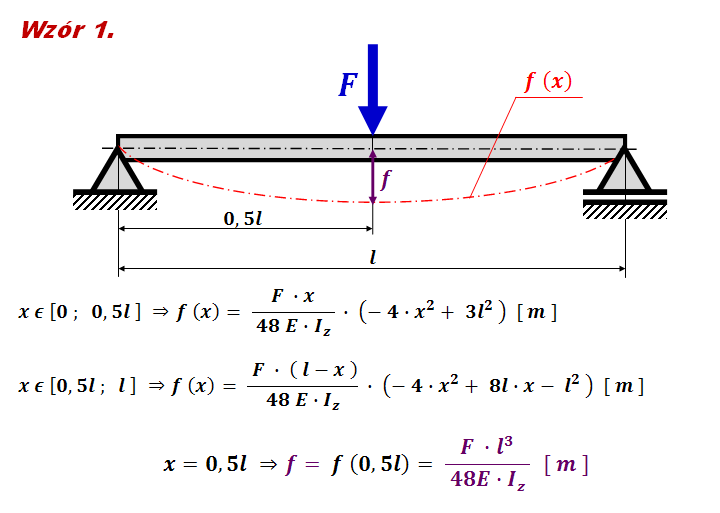 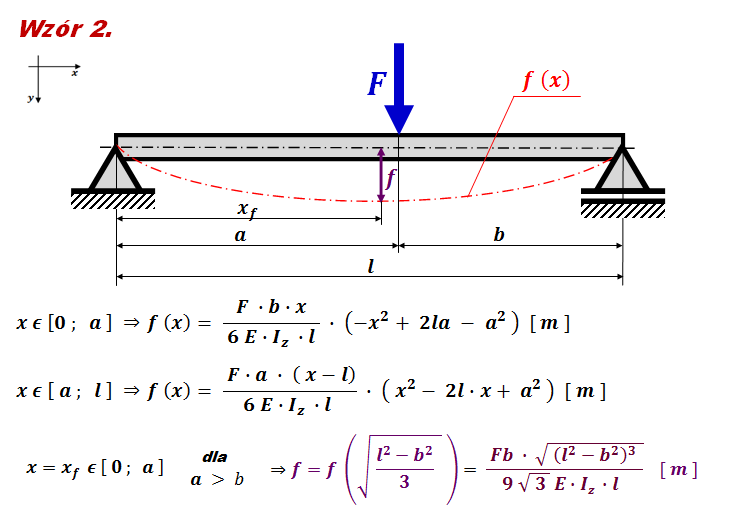 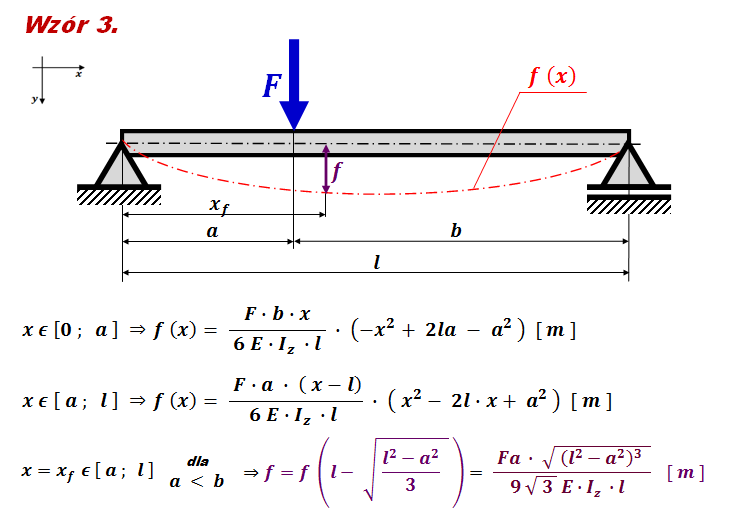 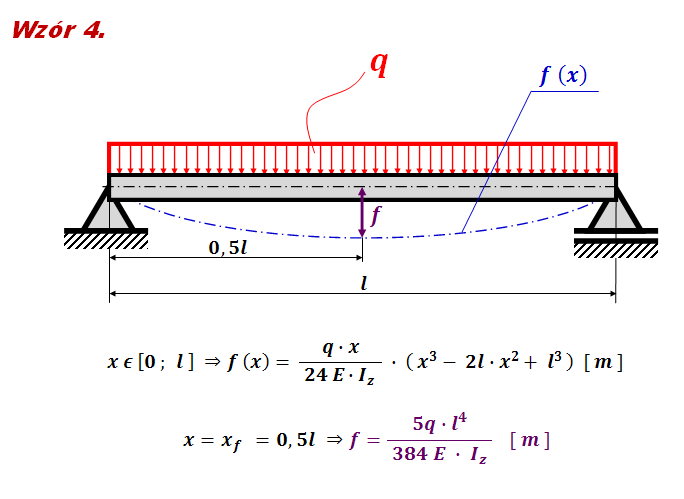 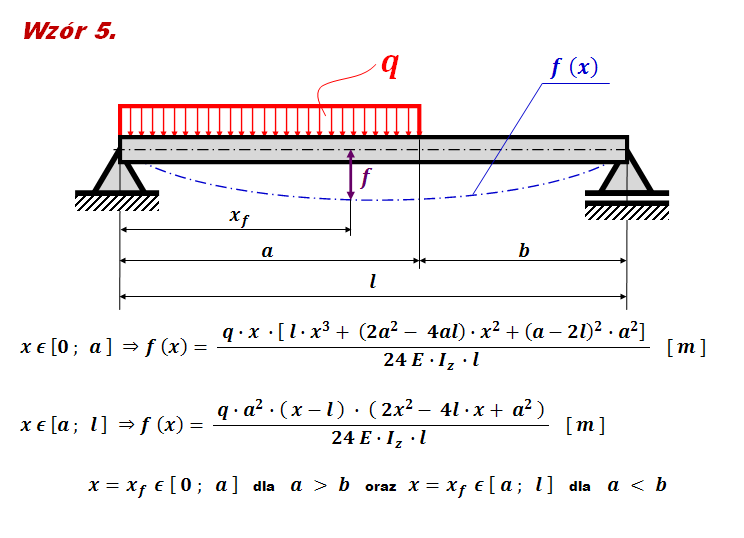 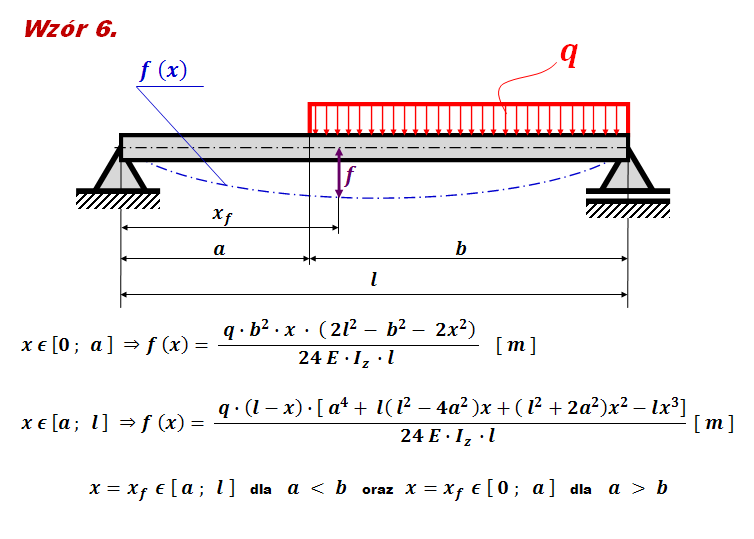 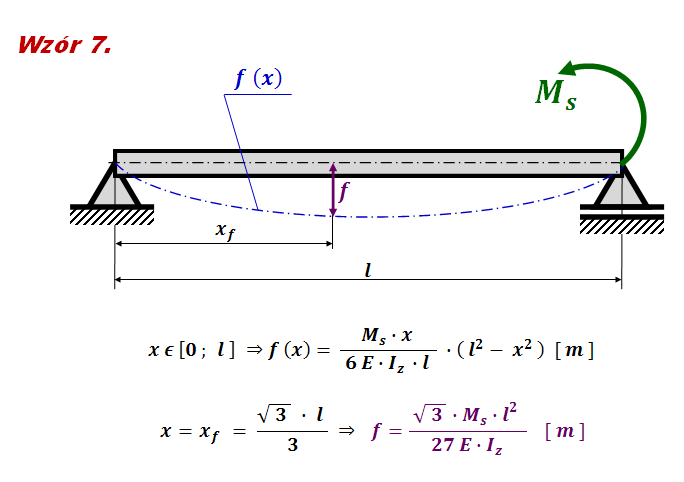 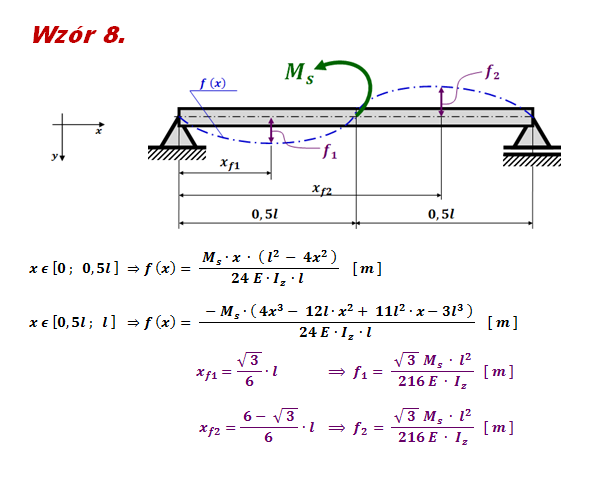 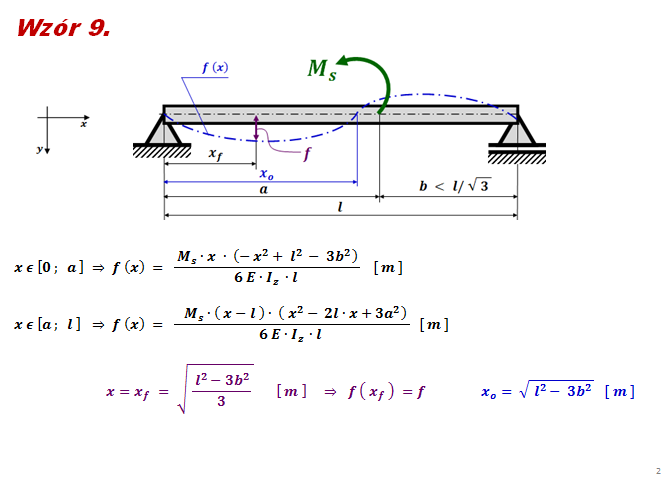 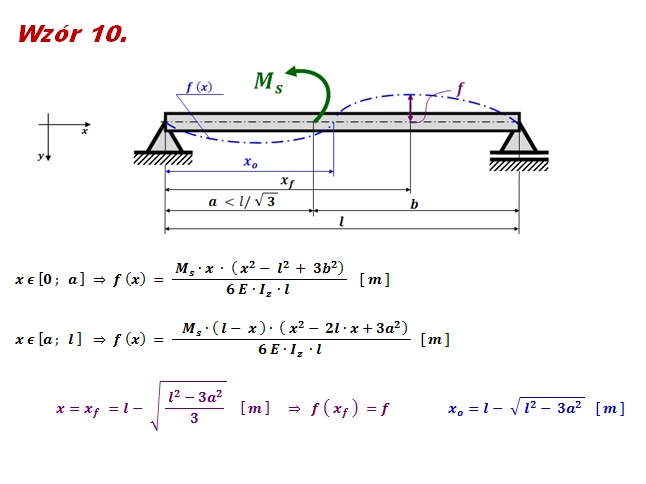 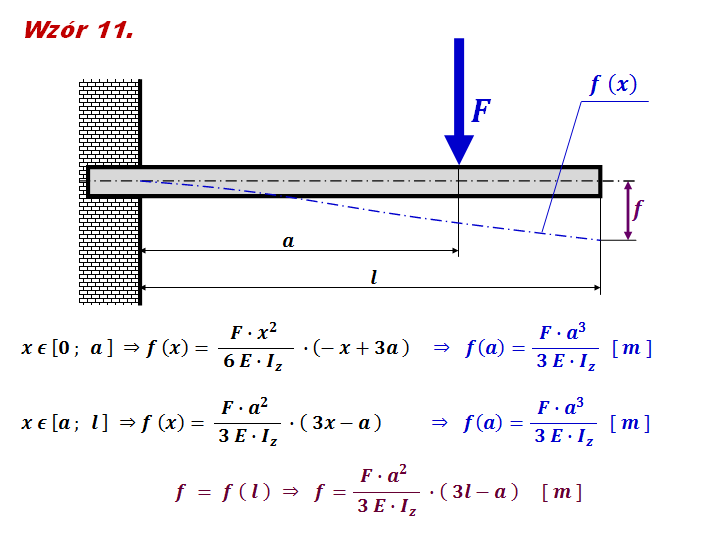 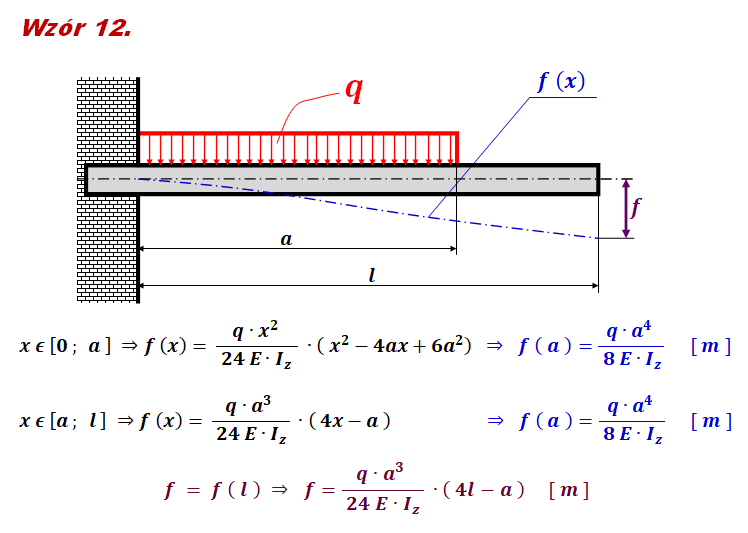 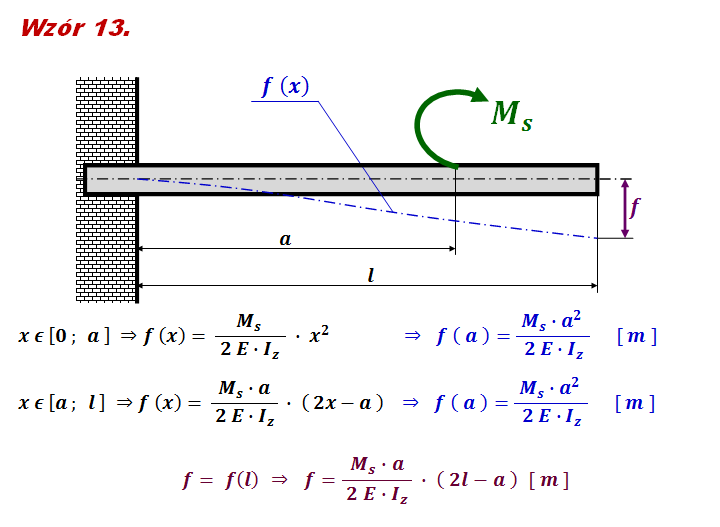 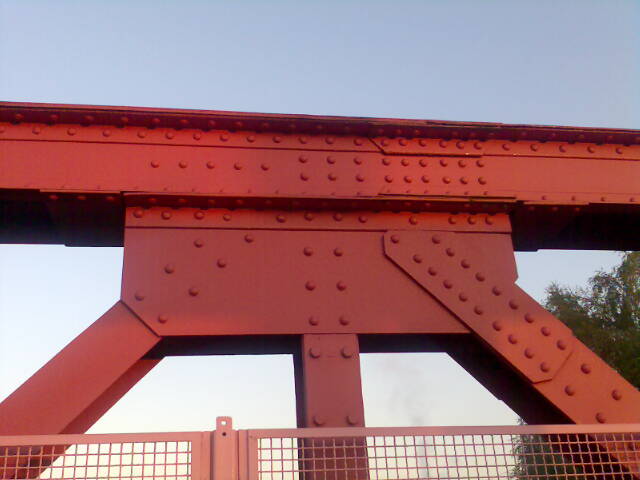 POŁĄCZENIE
 
NITOWANE
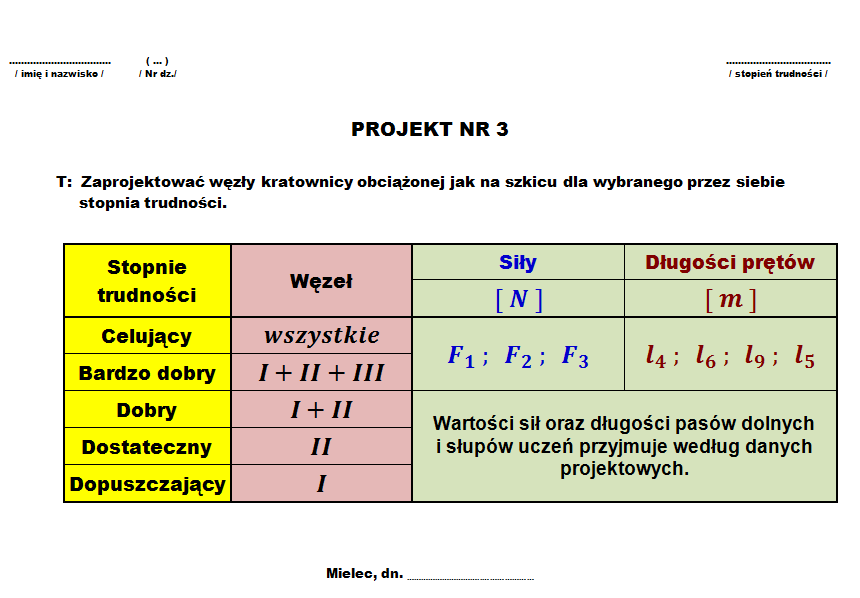 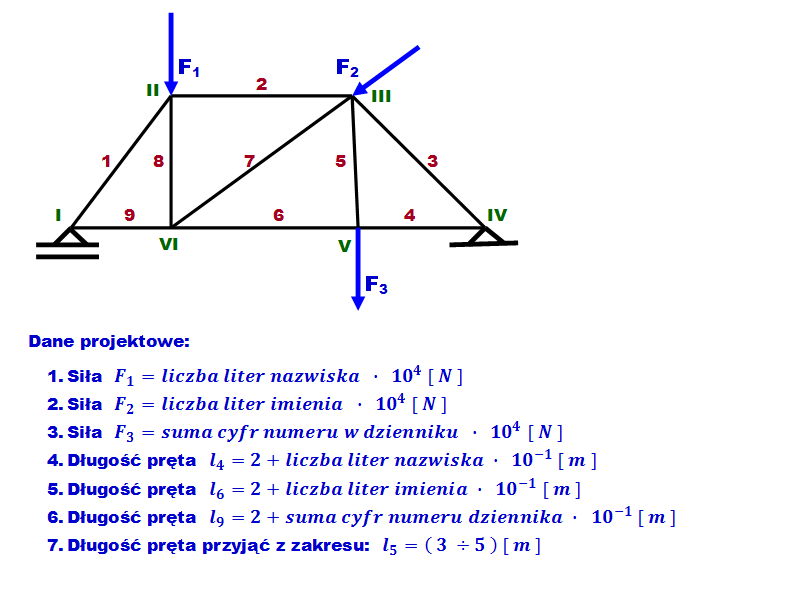 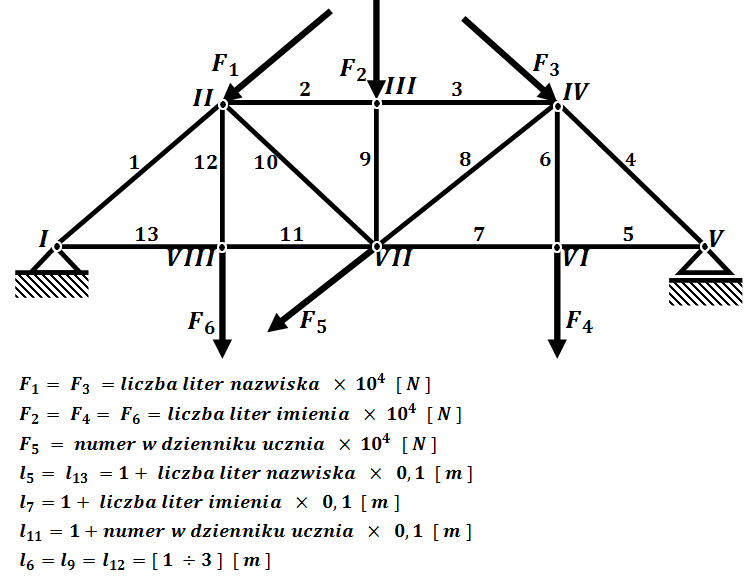 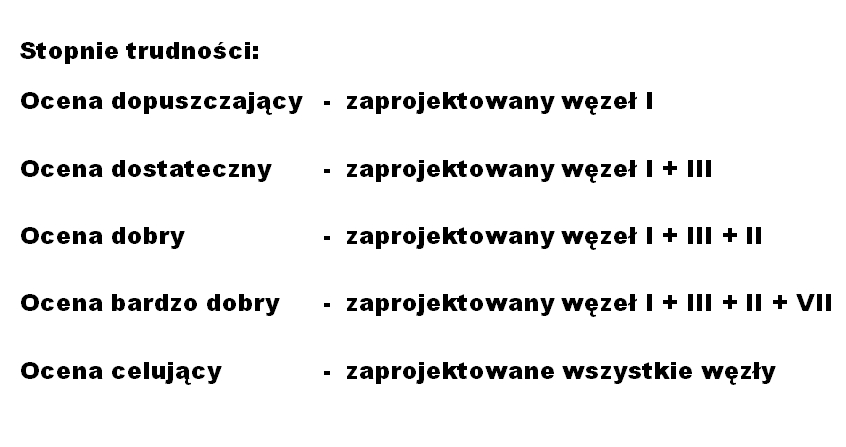 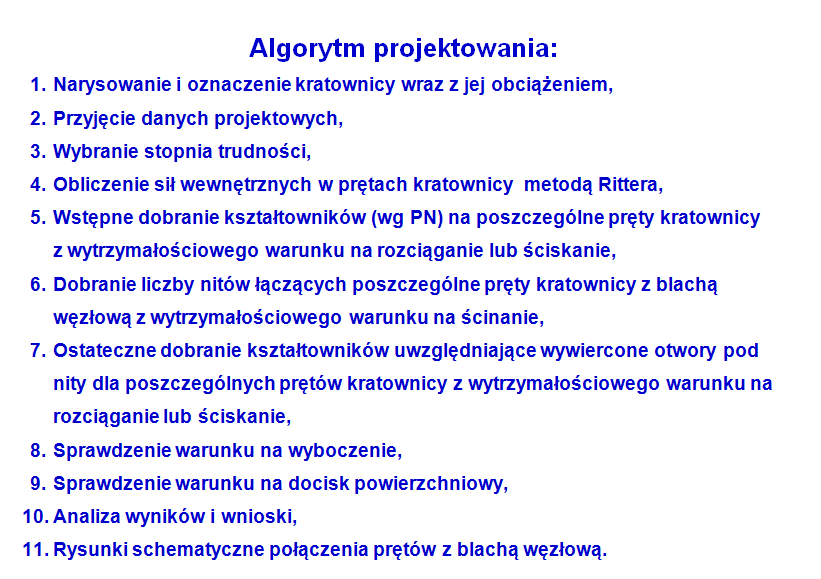 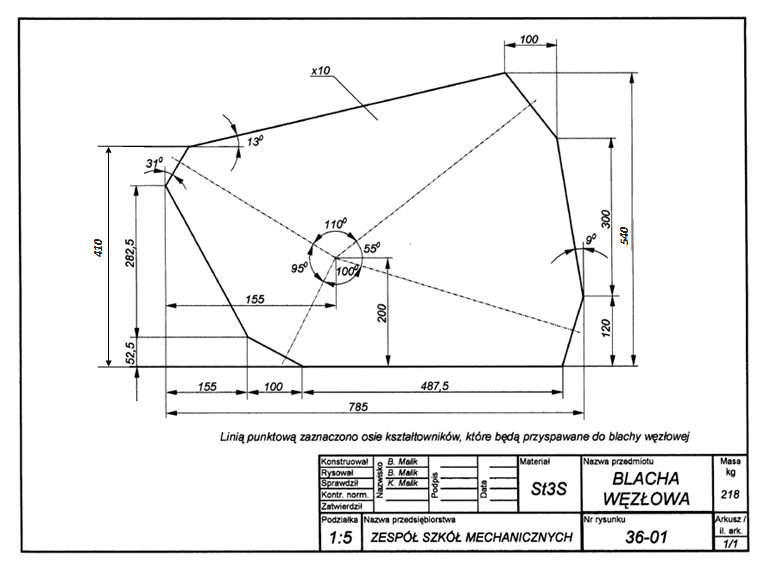 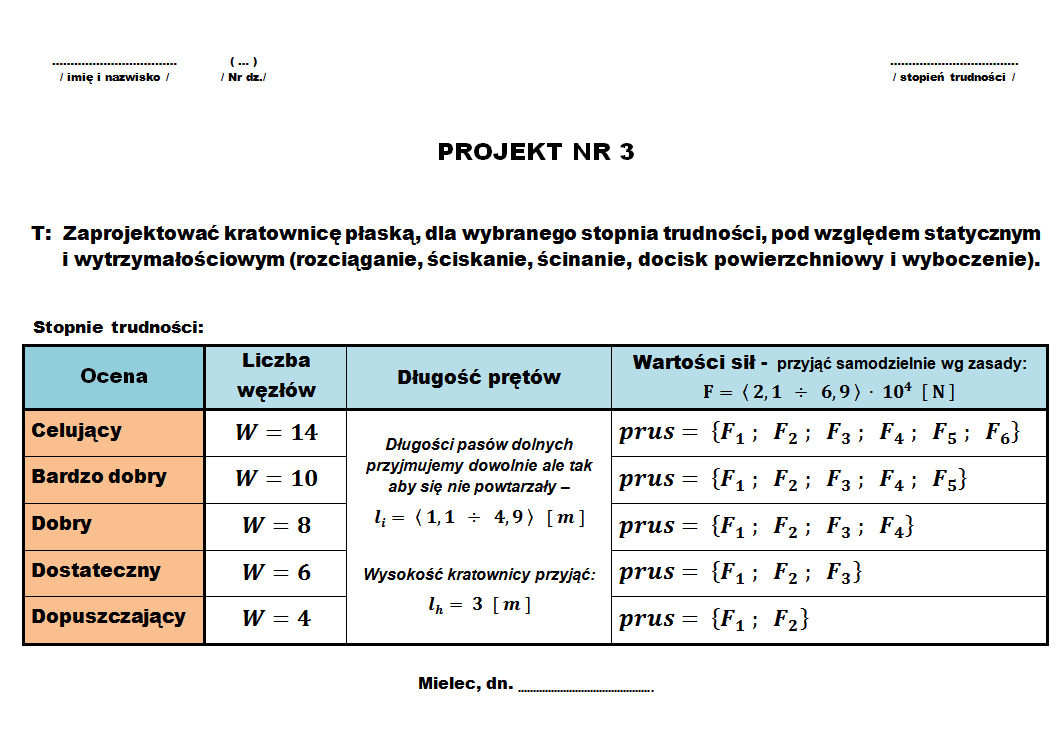 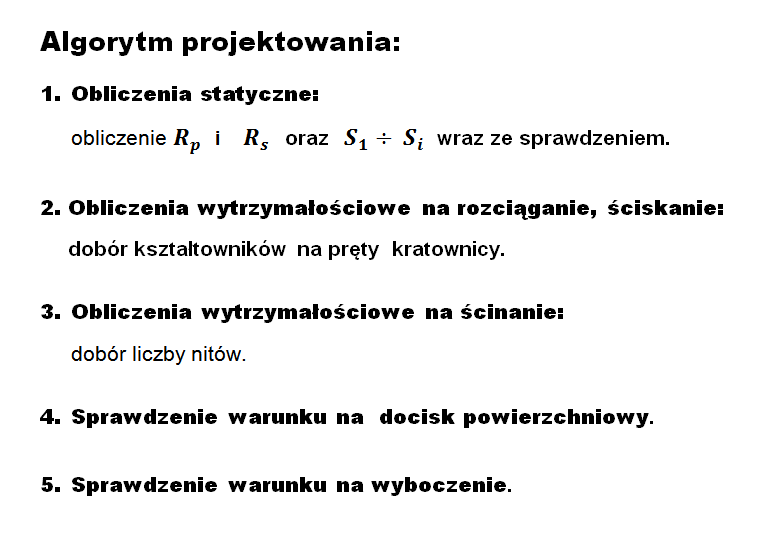 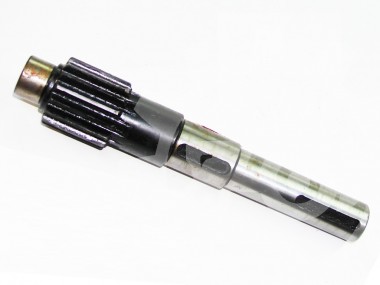 WAŁ
 
MASZYNOWY
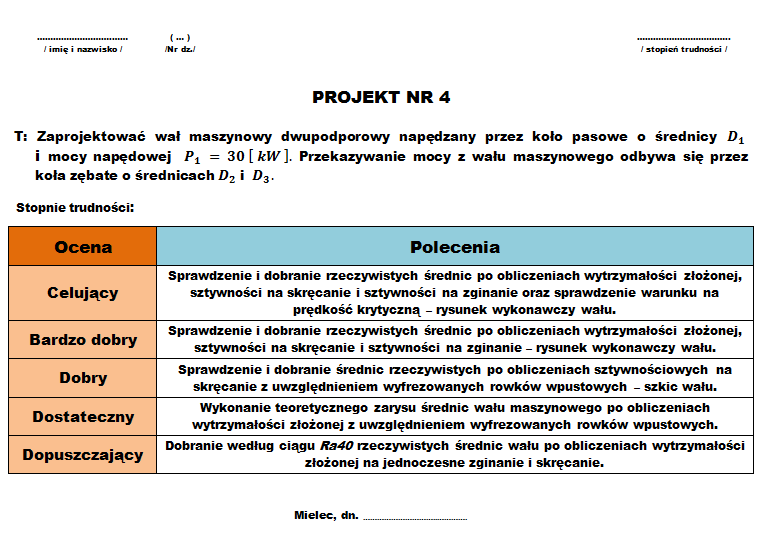 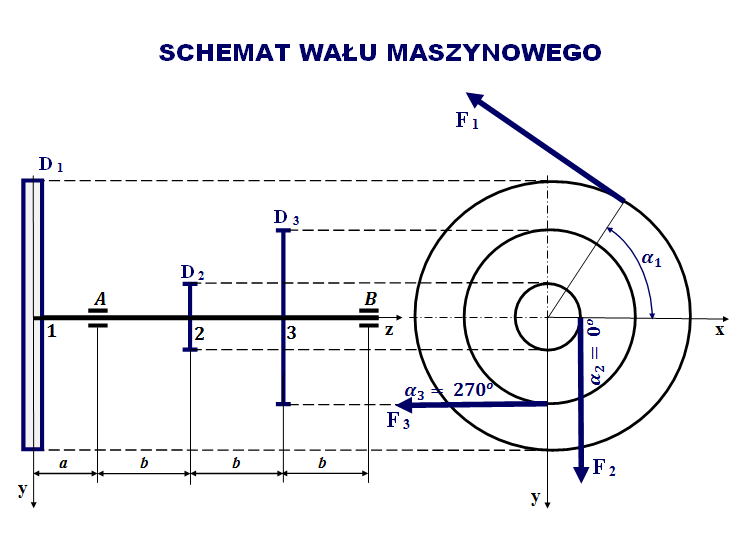 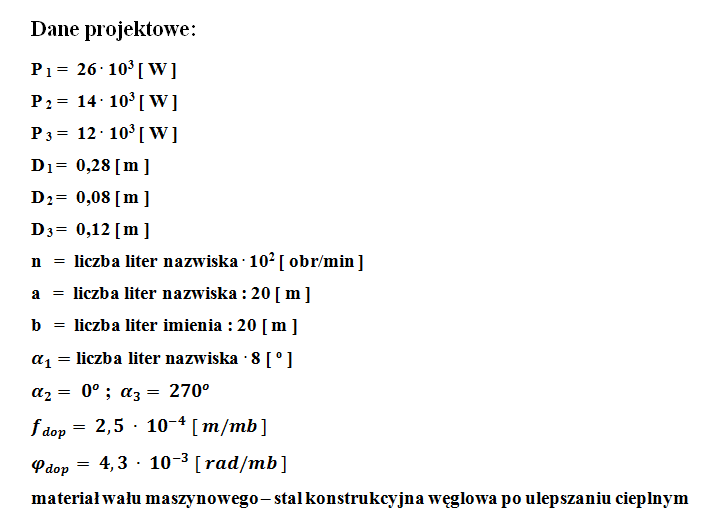 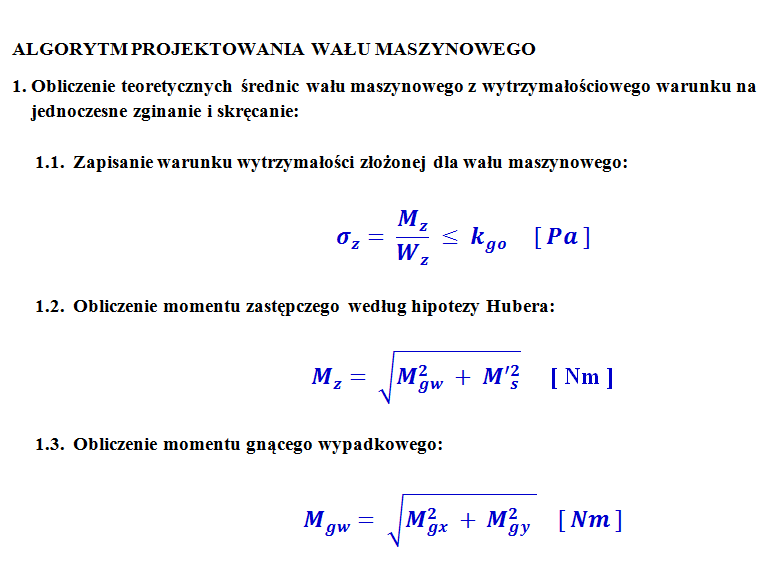 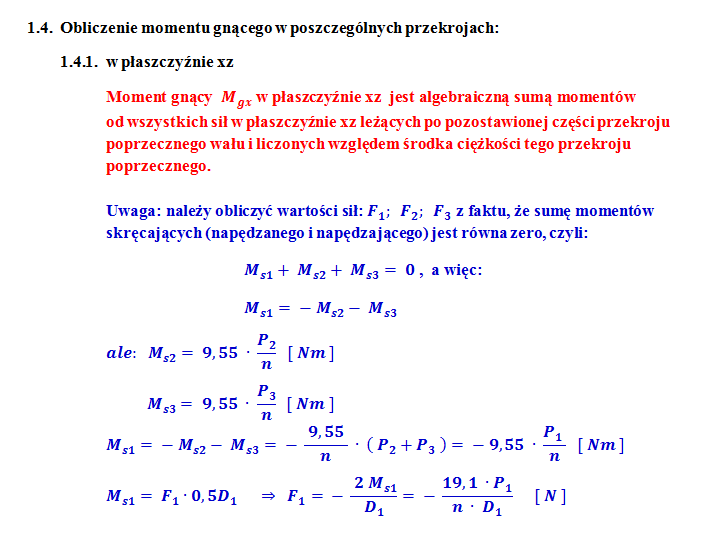 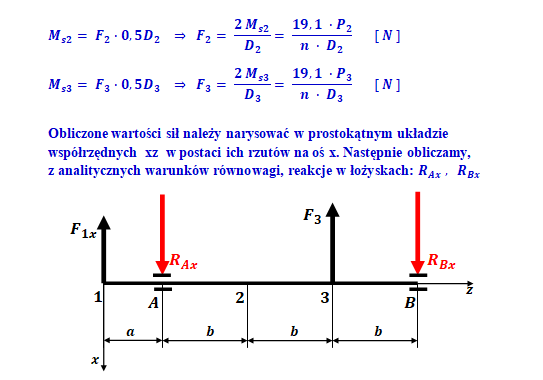 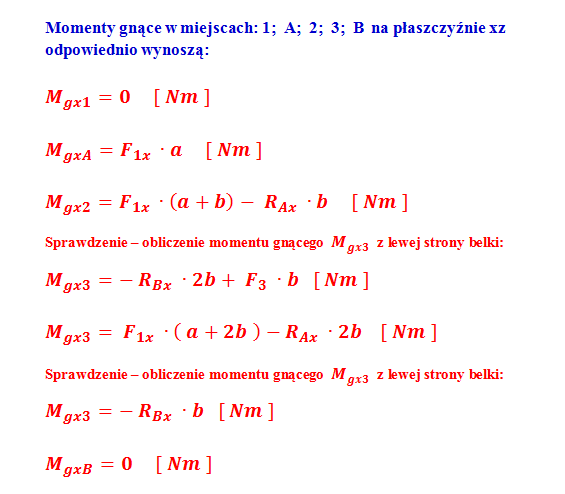 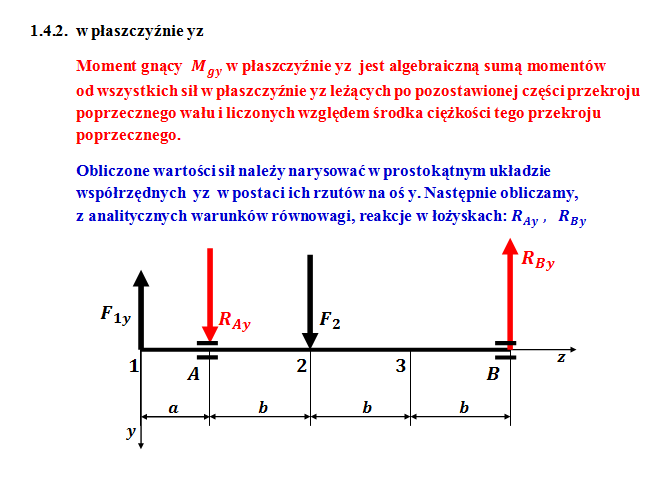 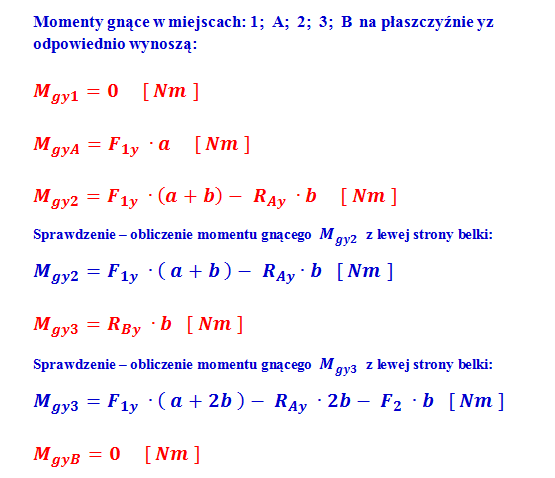 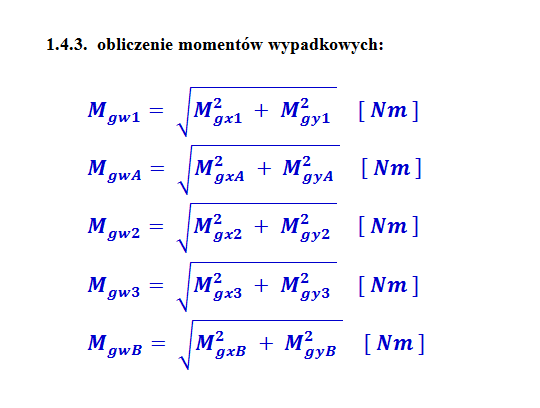 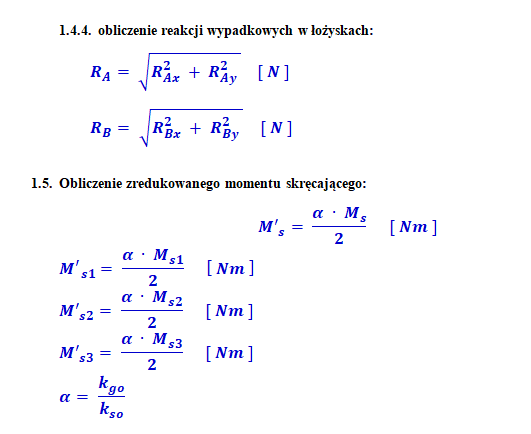 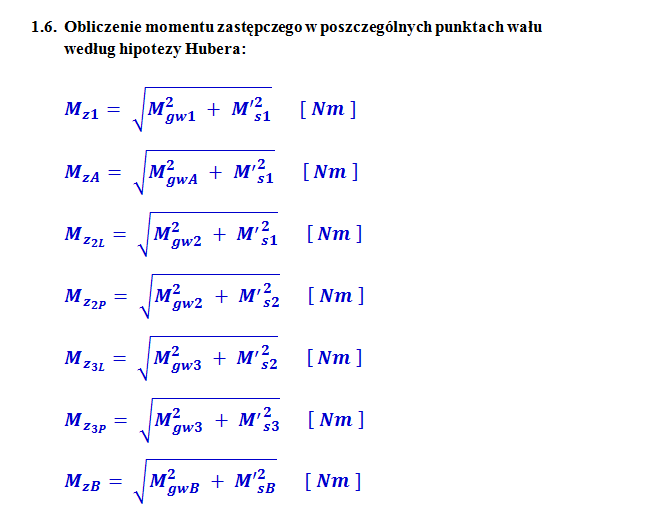 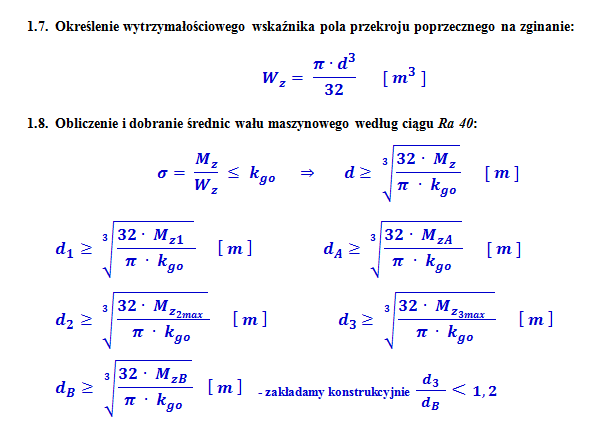 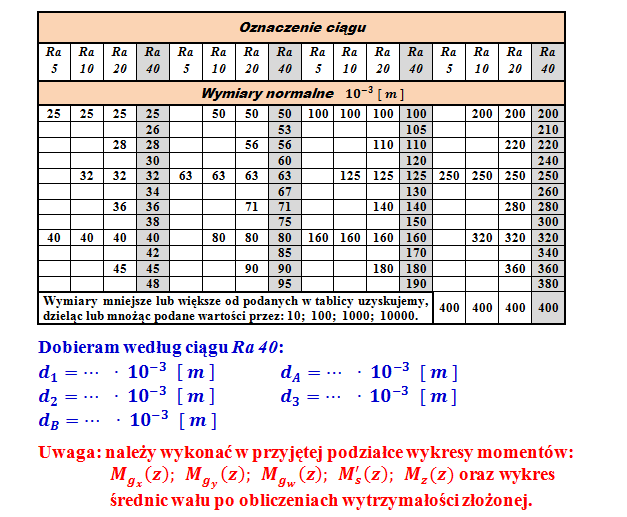 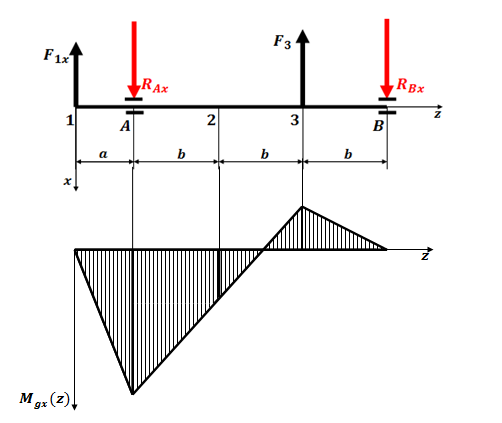 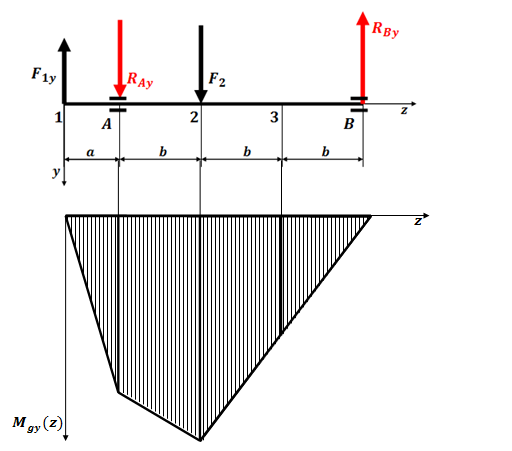 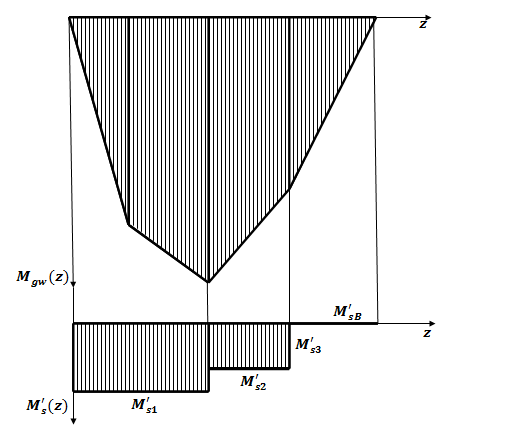 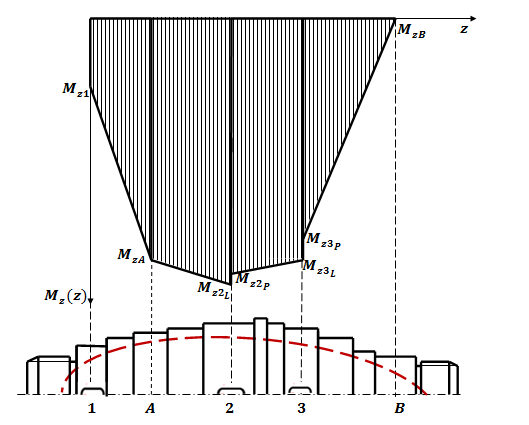 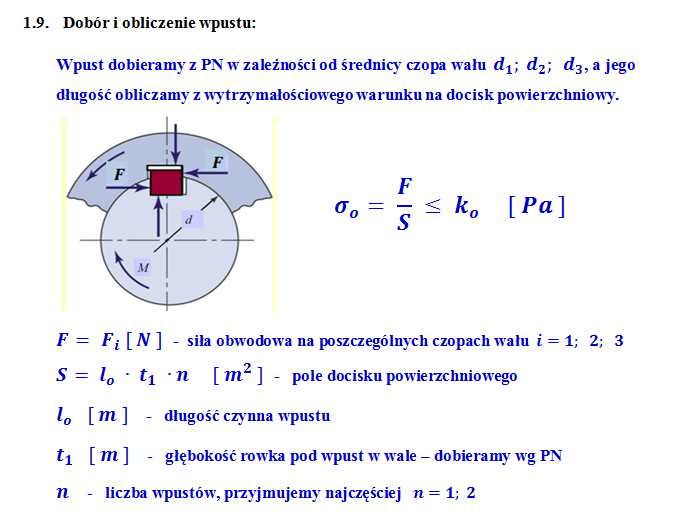 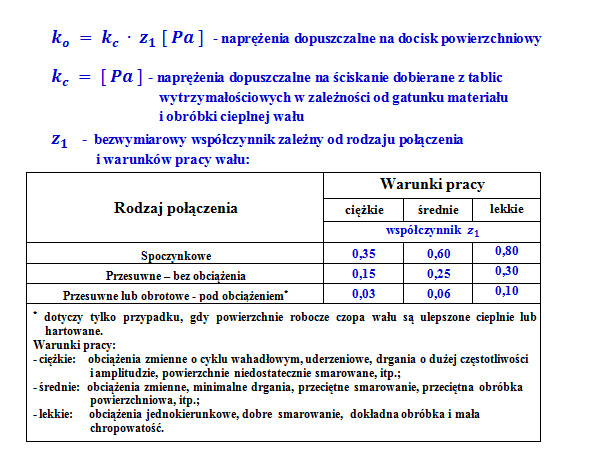 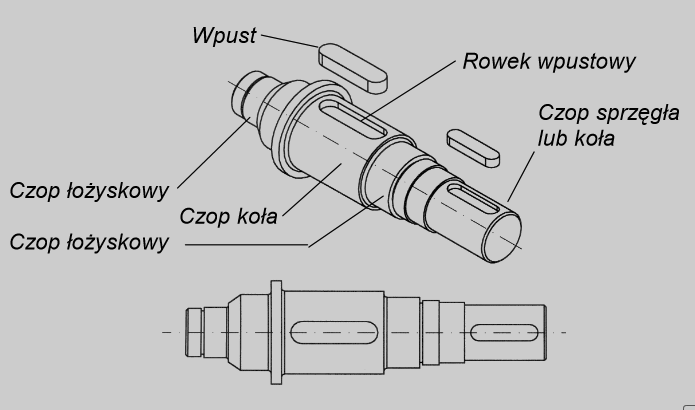 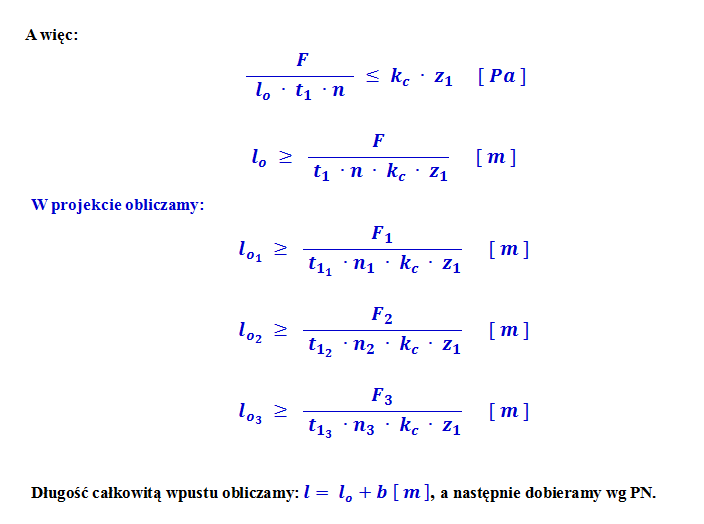 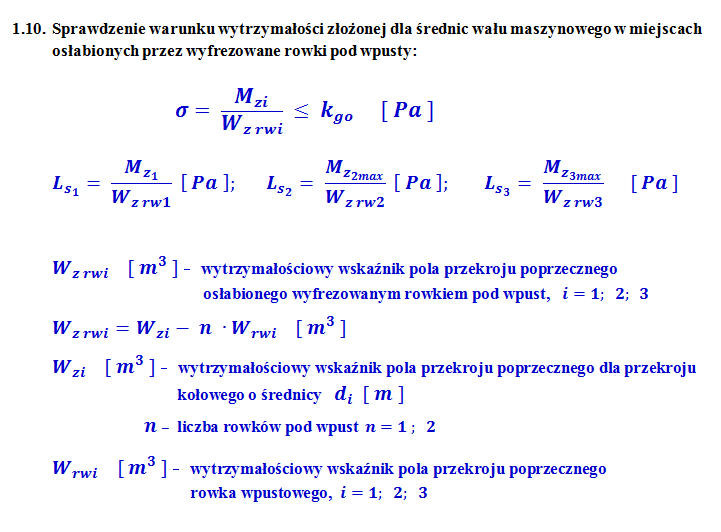 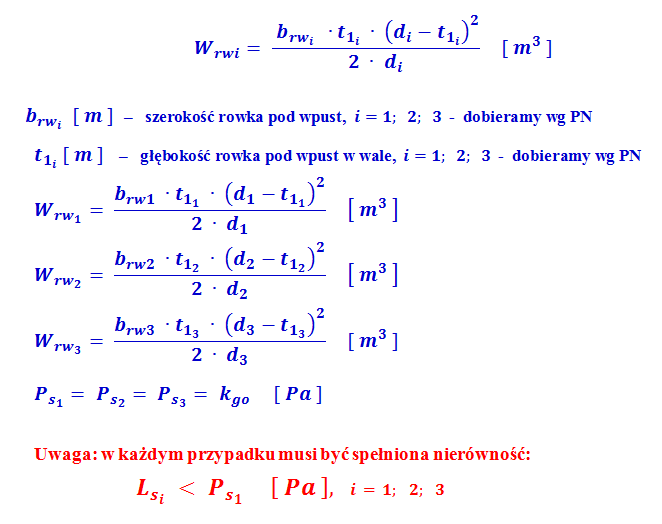 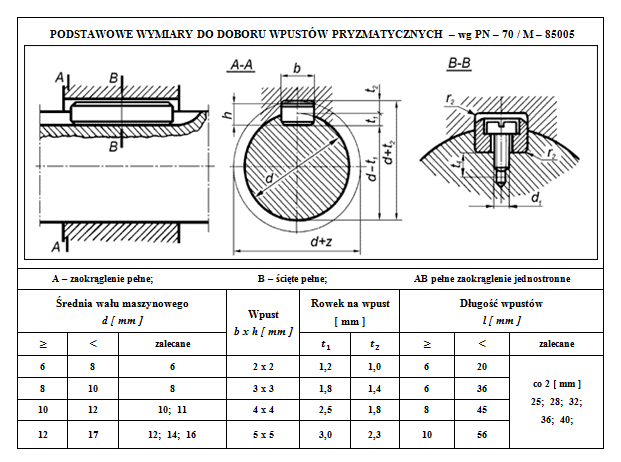 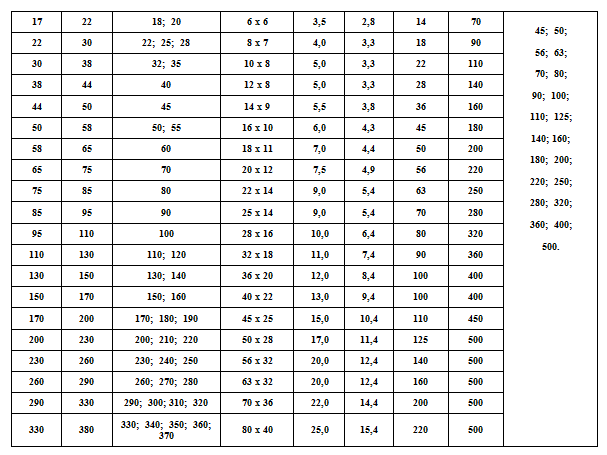 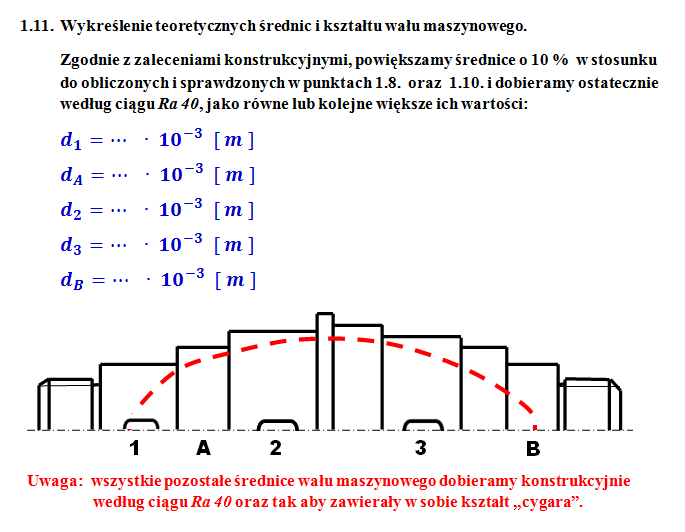 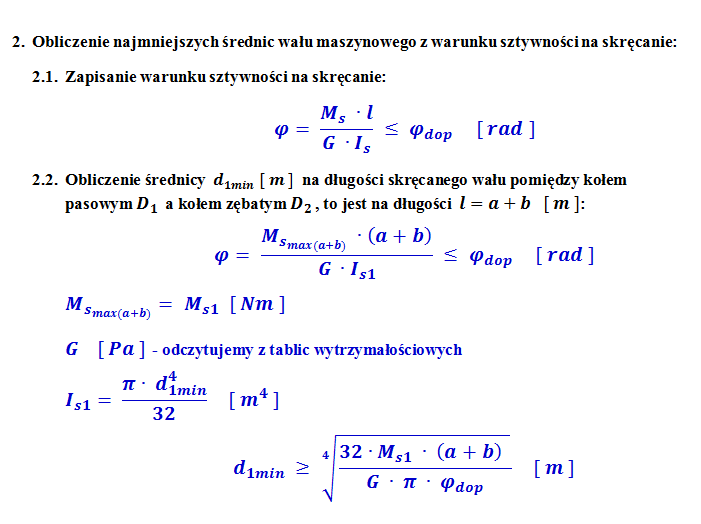 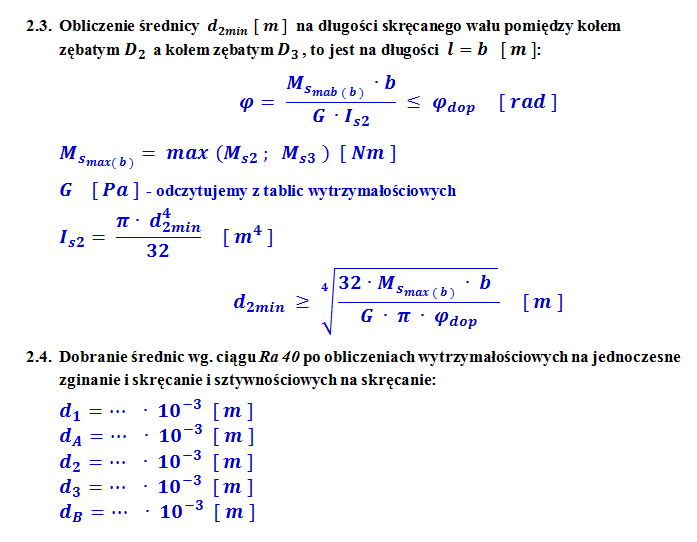 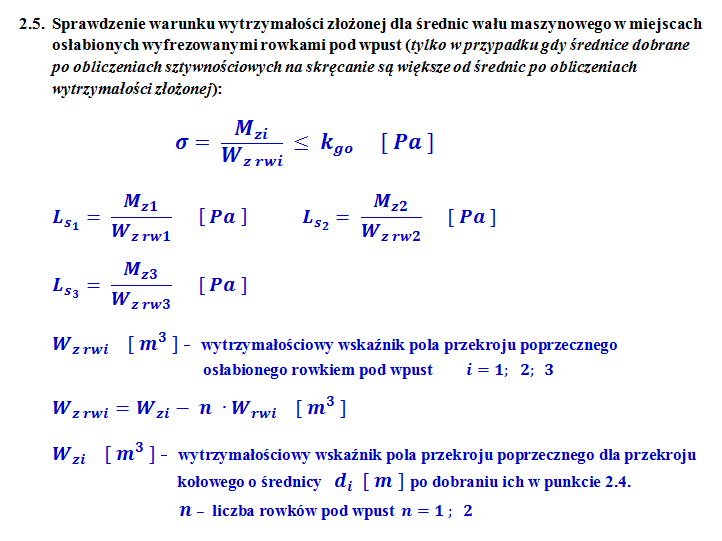 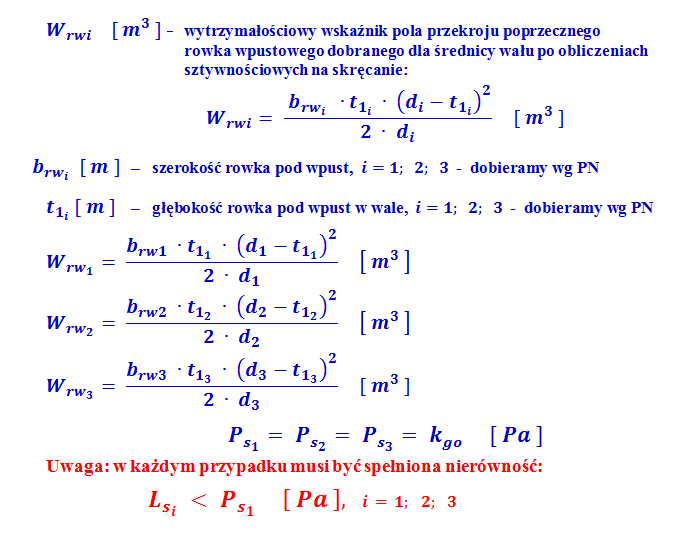 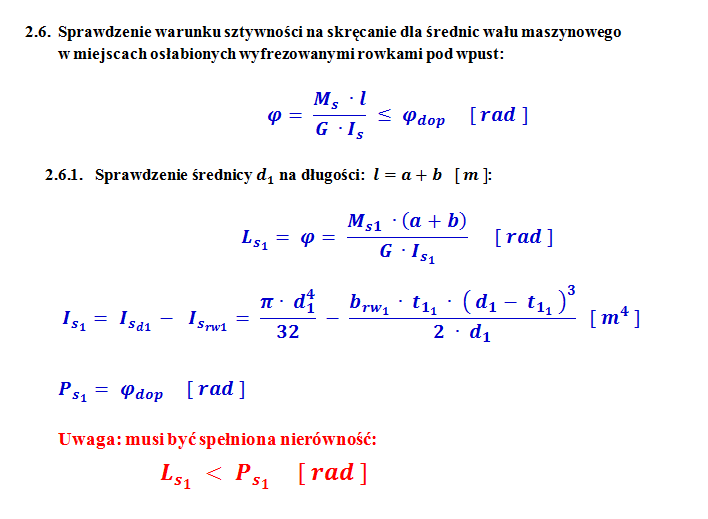 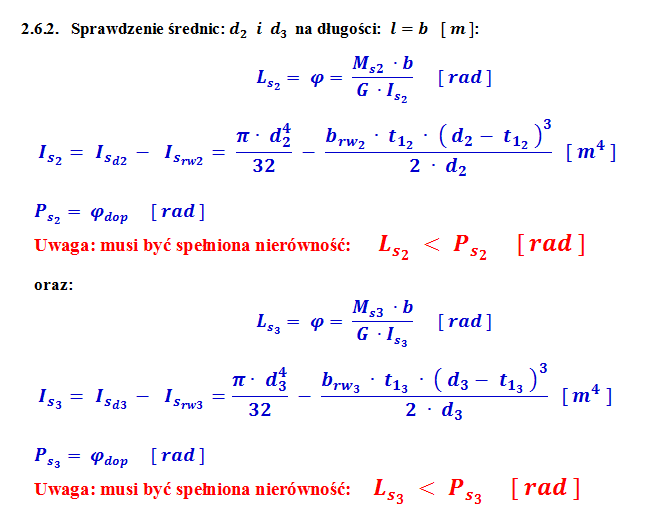 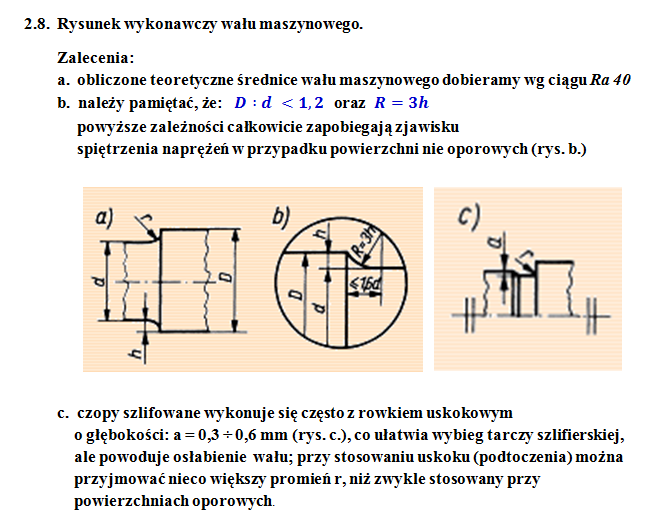 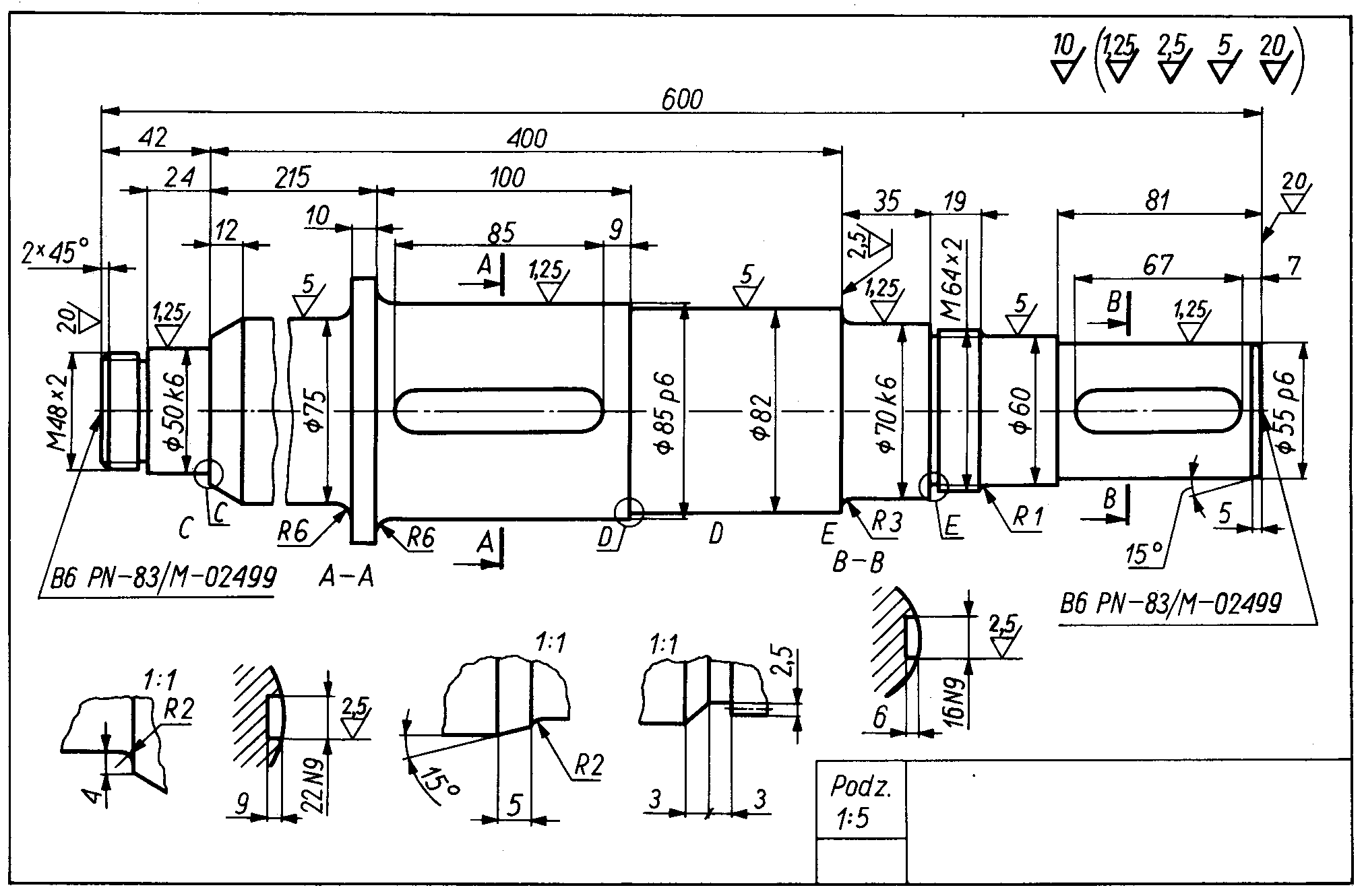 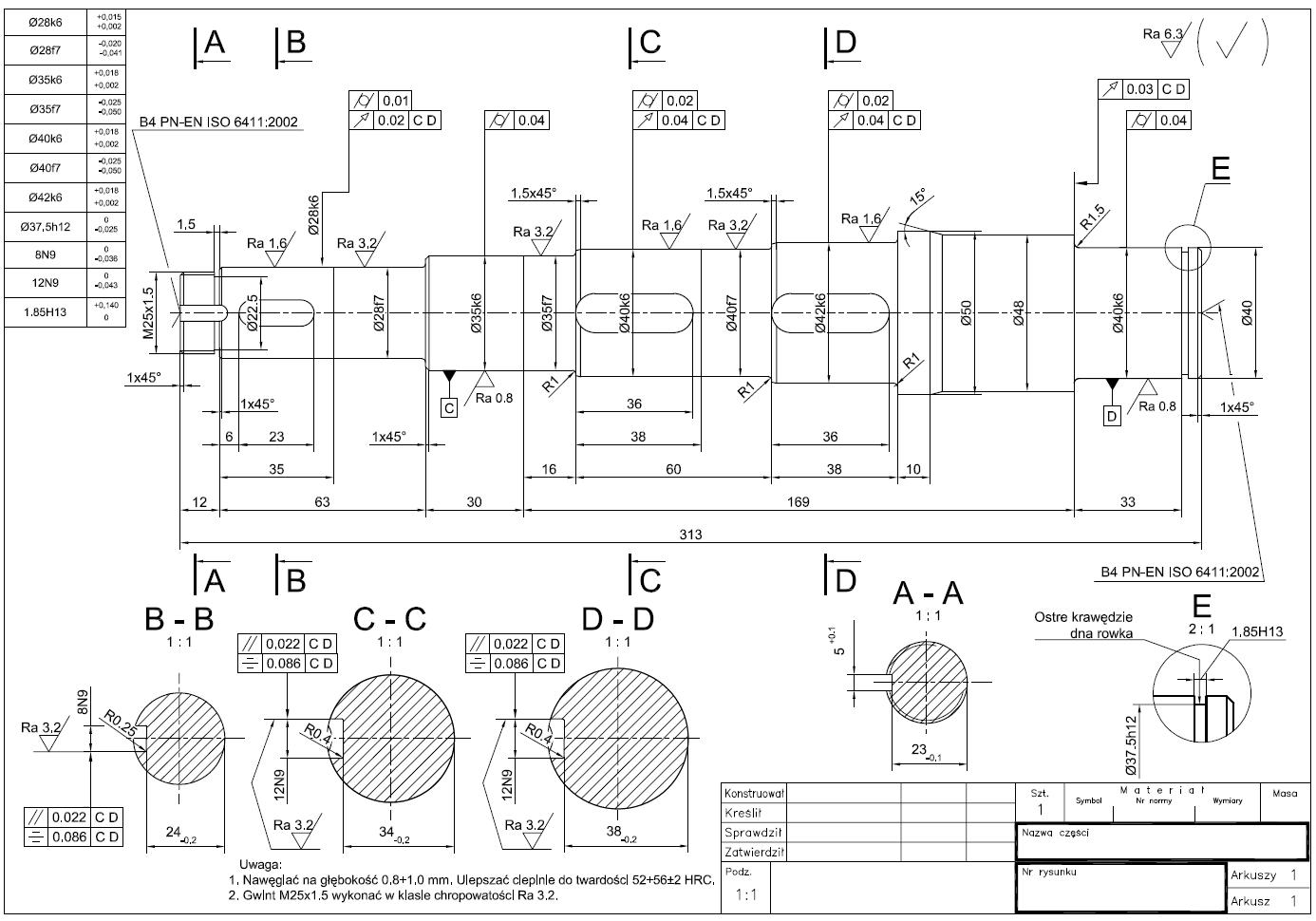 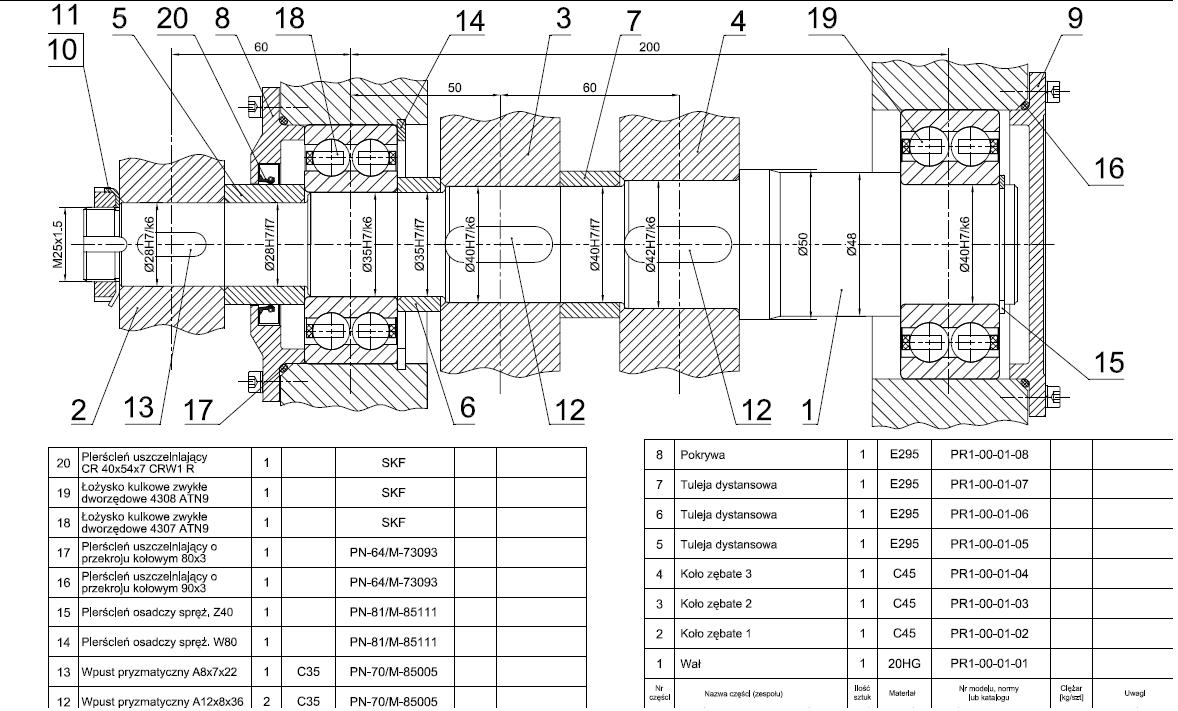 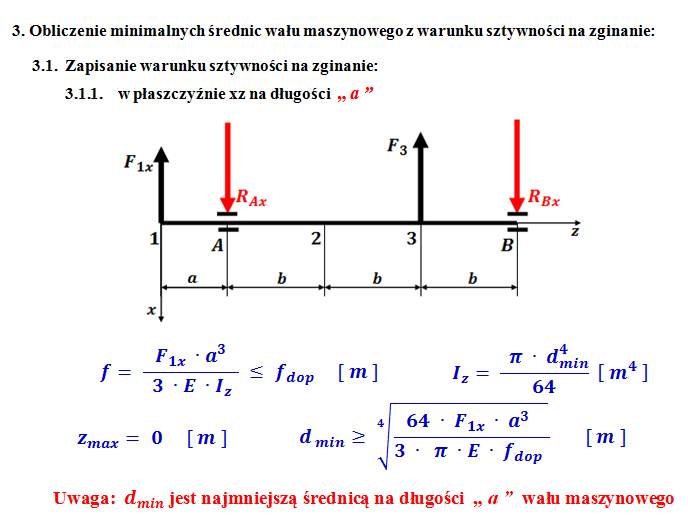 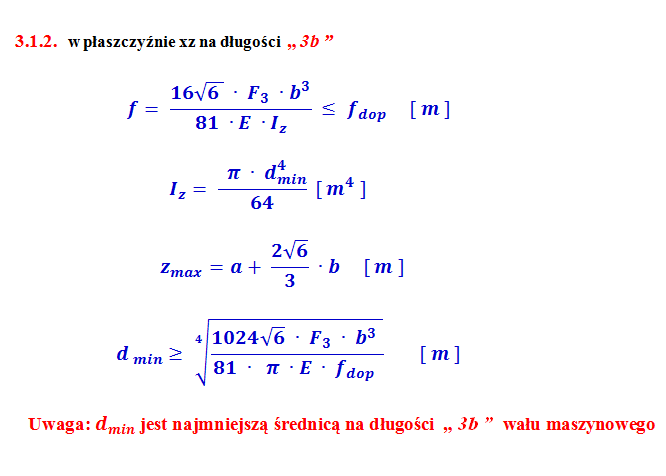 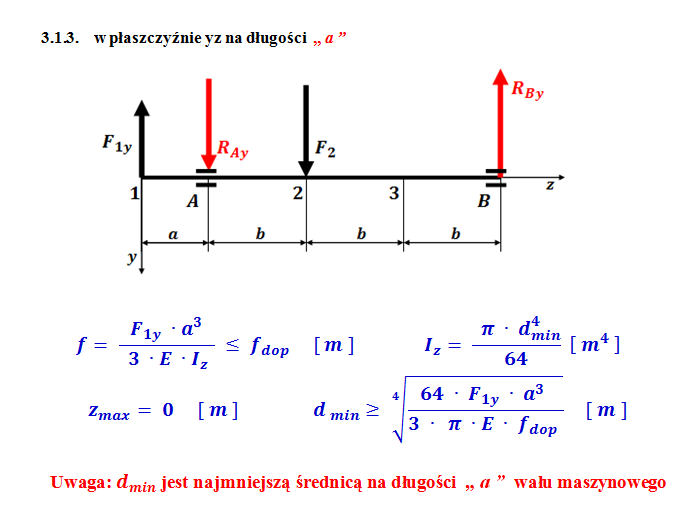 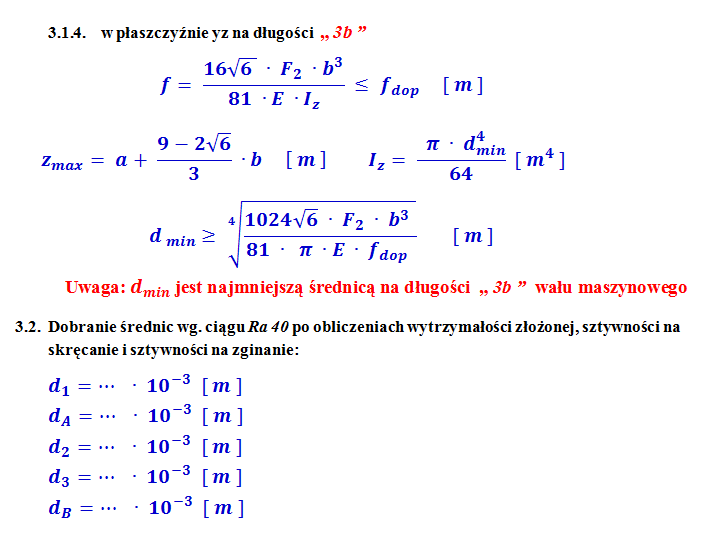 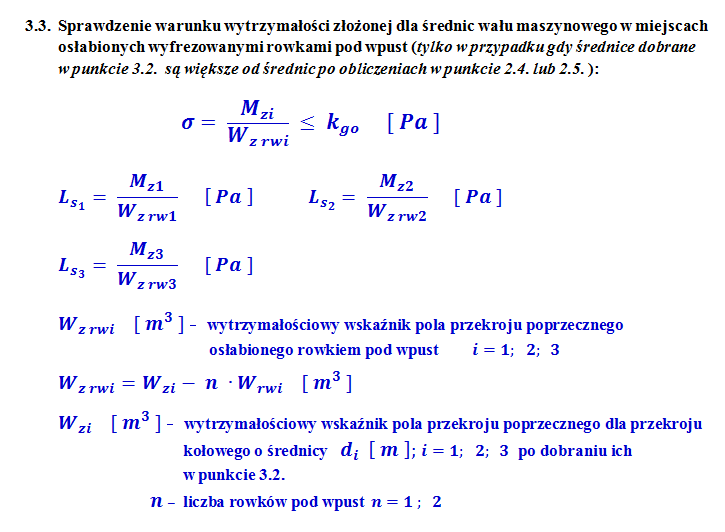 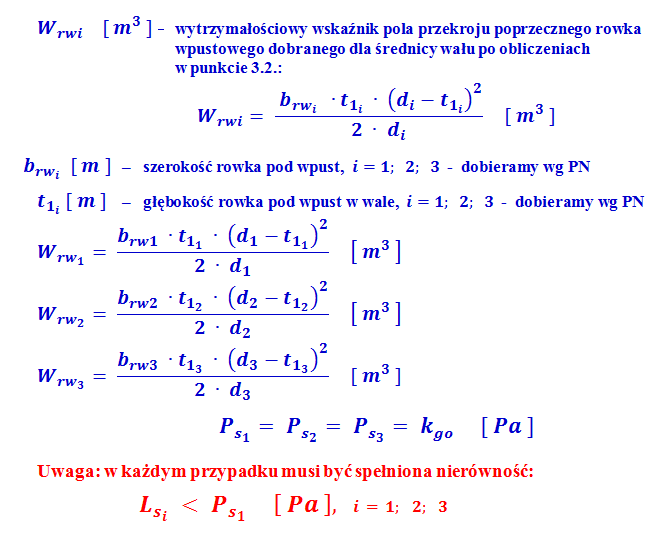 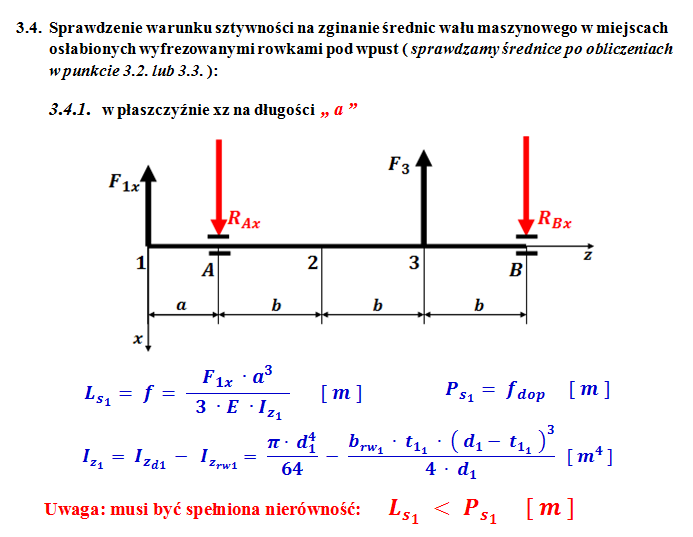 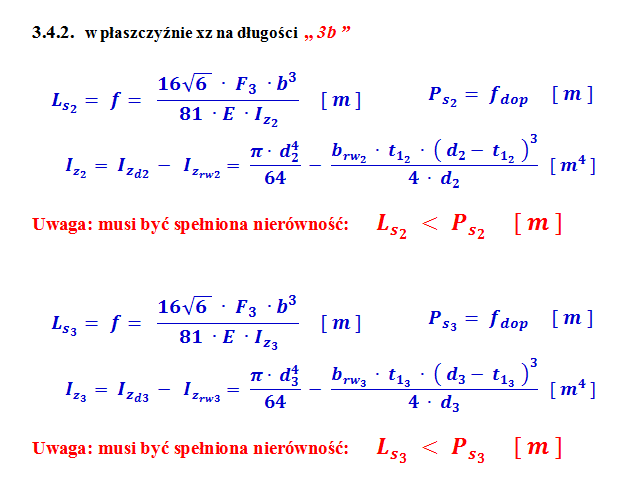 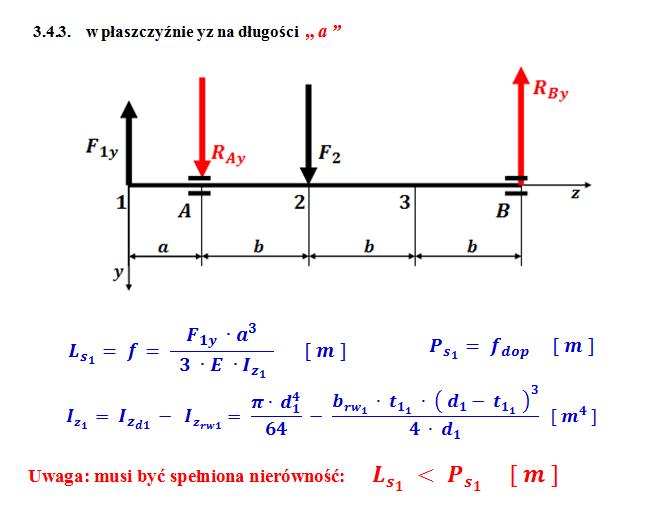 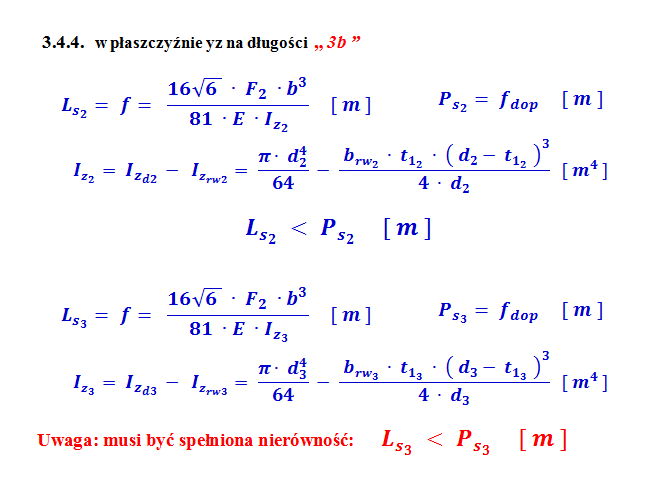 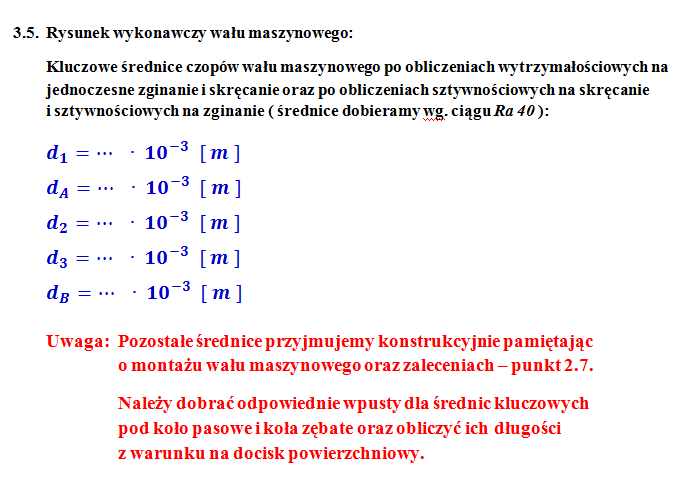 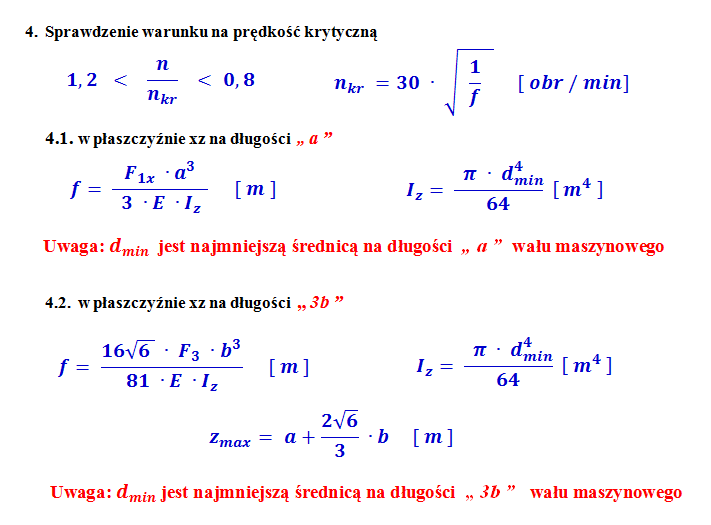 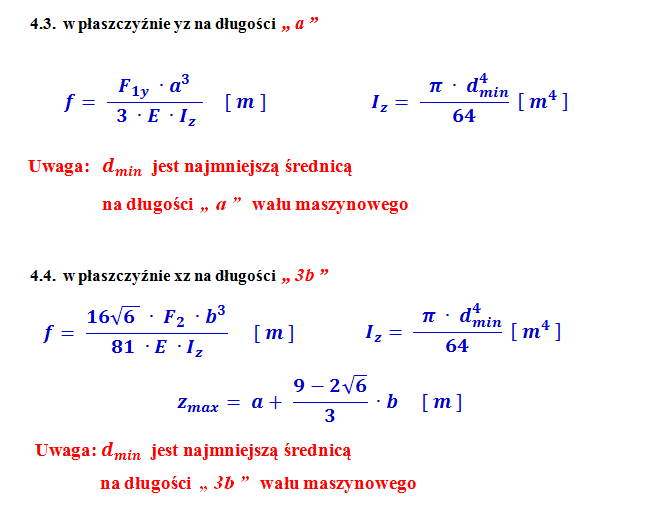 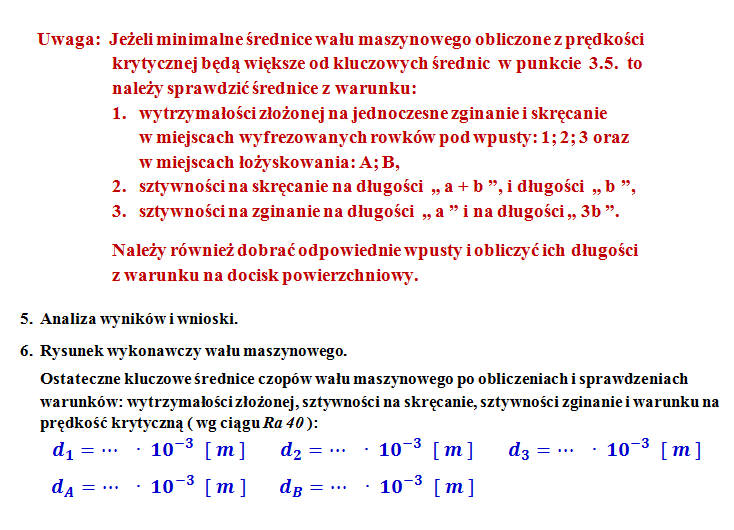 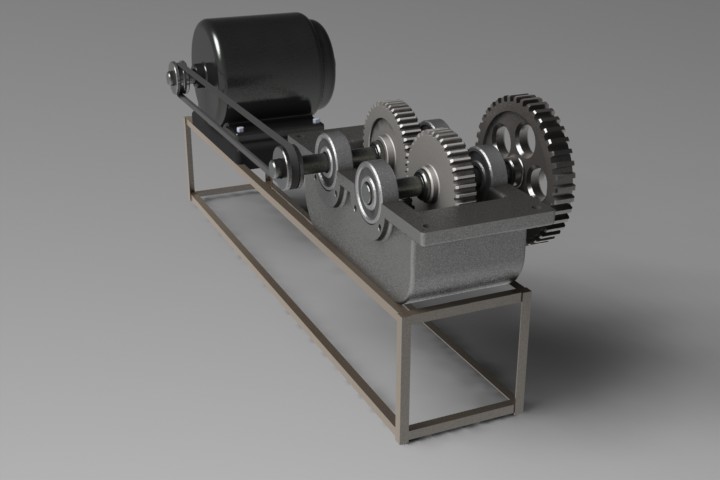 PRZEKŁADNIA 
ZĘBATA
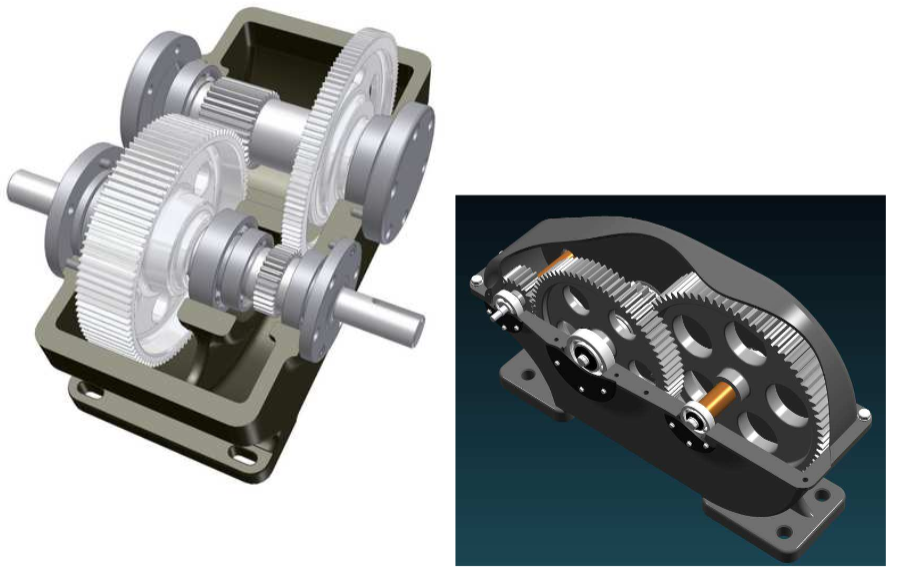 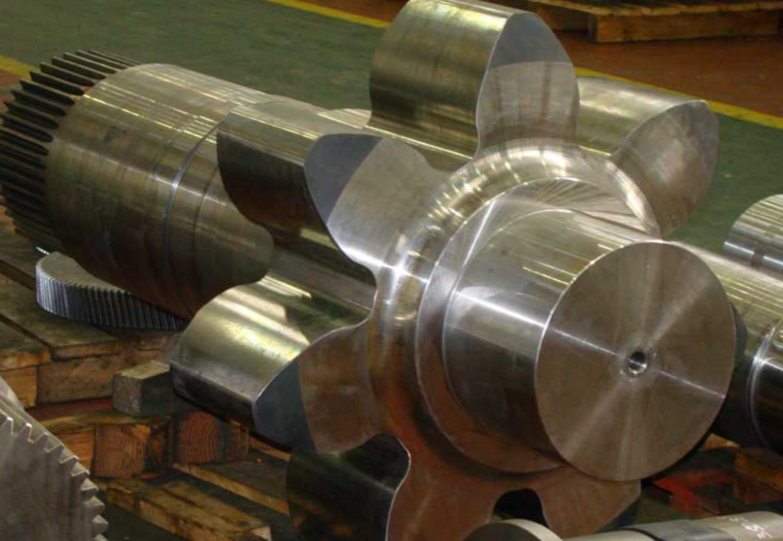 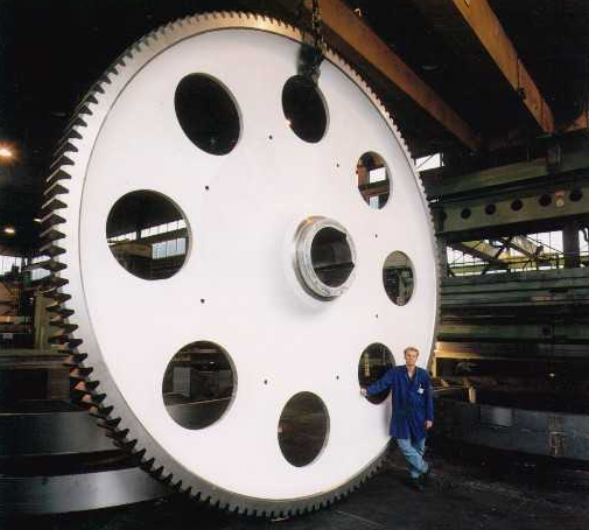 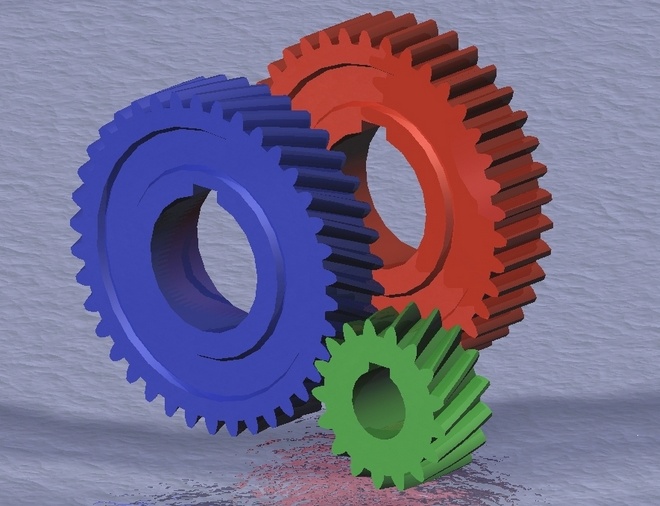 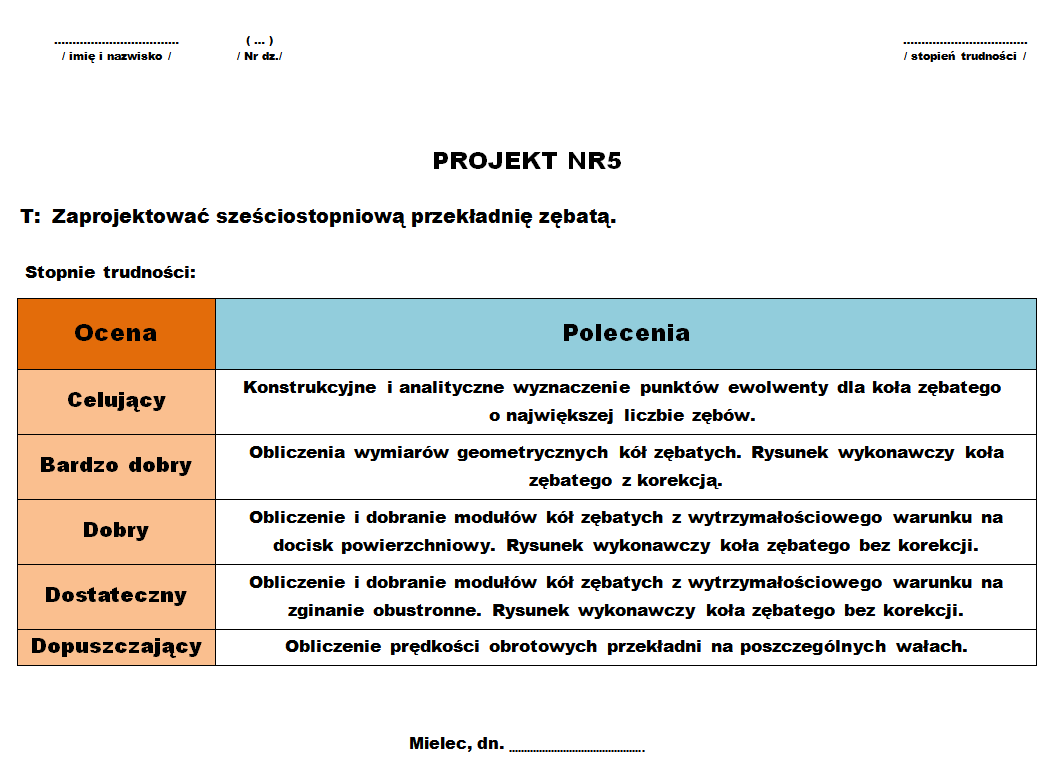 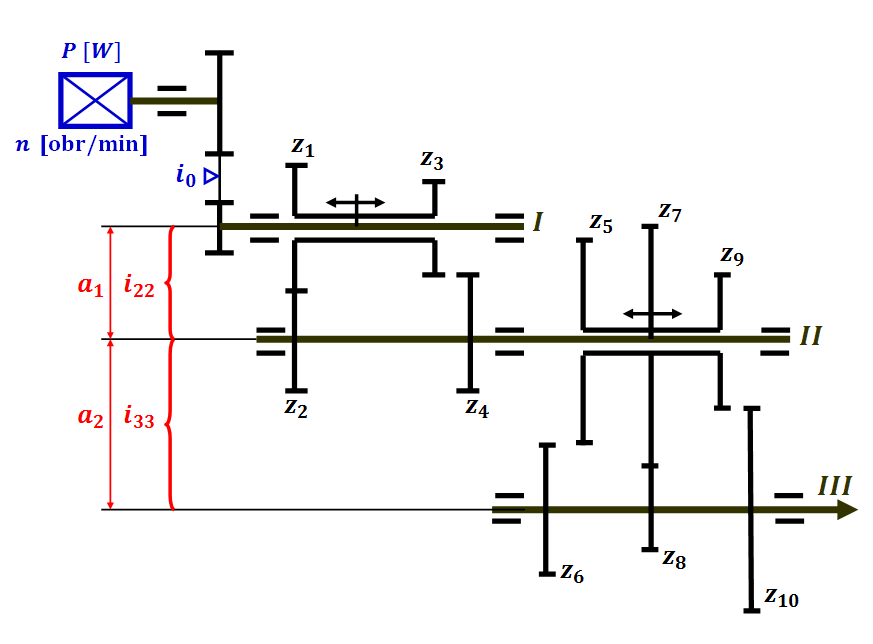 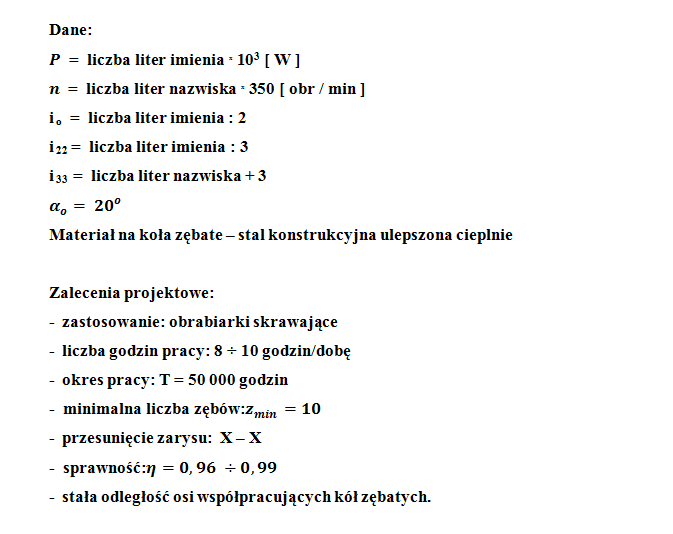 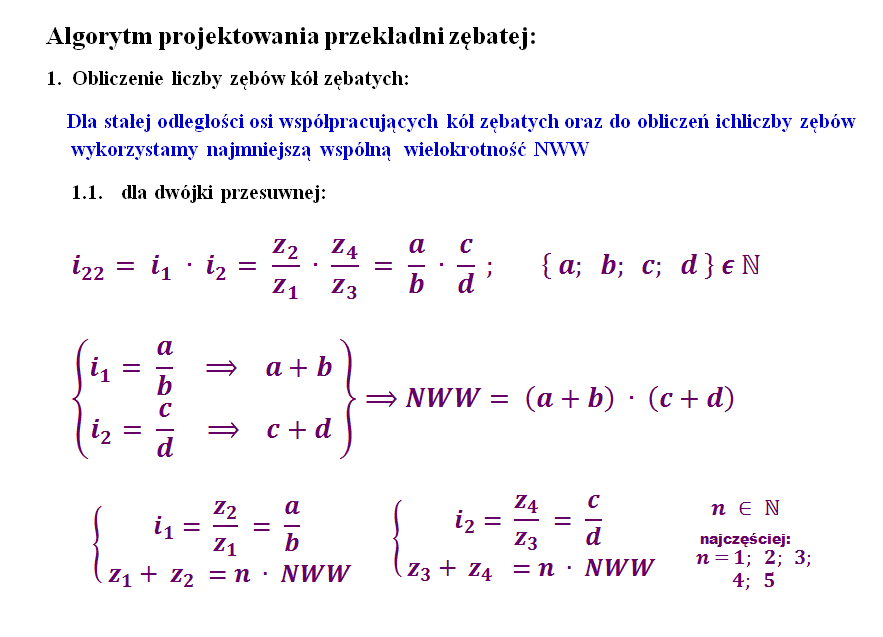 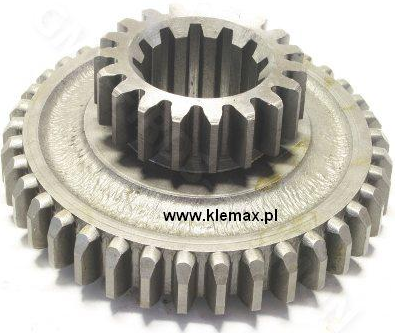 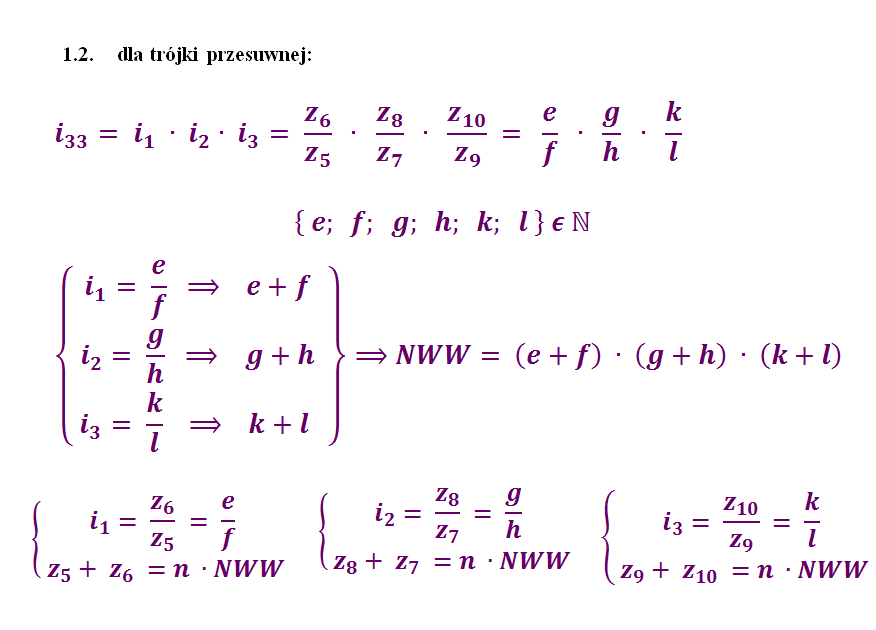 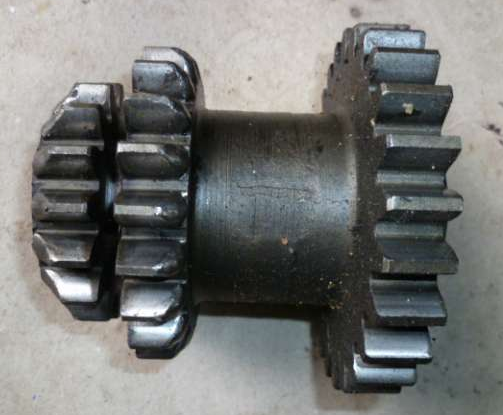 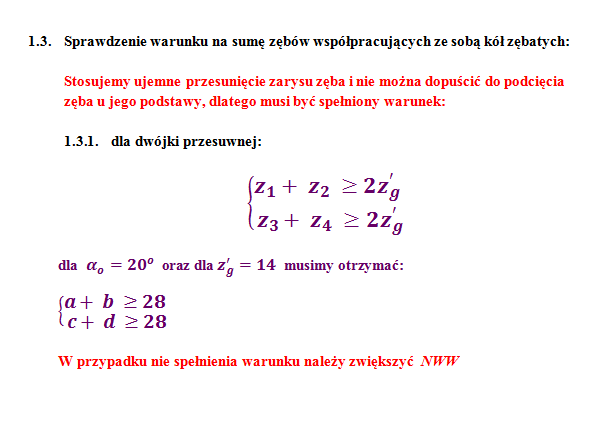 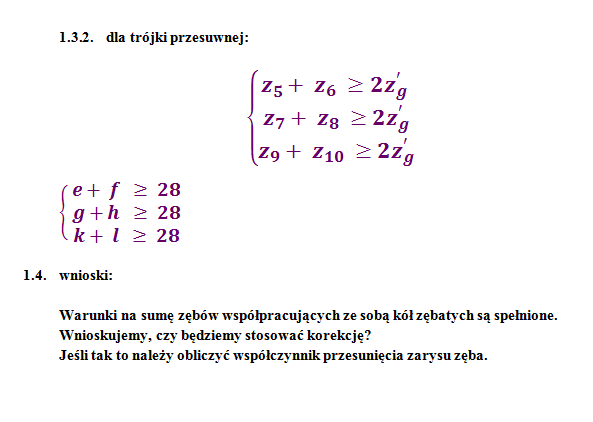 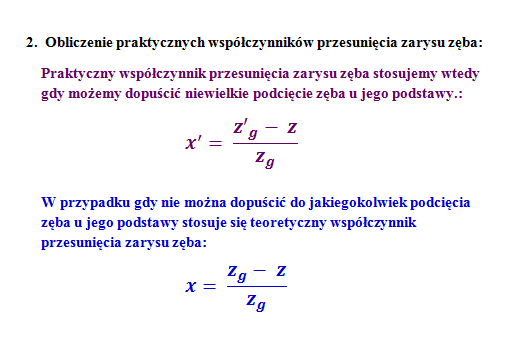 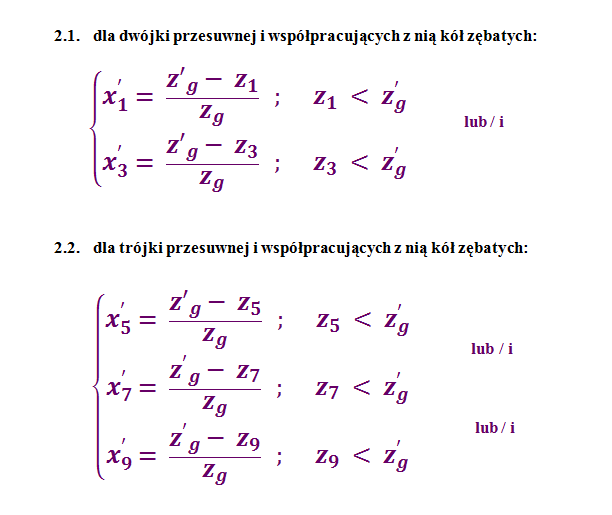 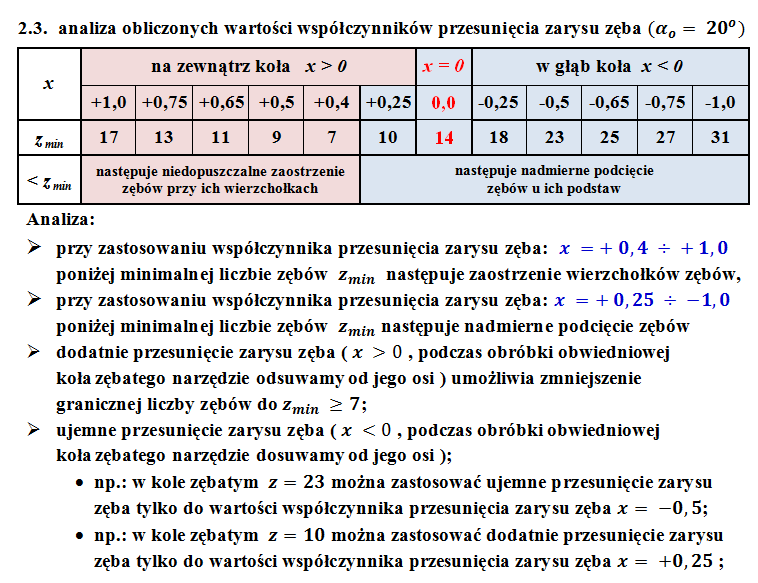 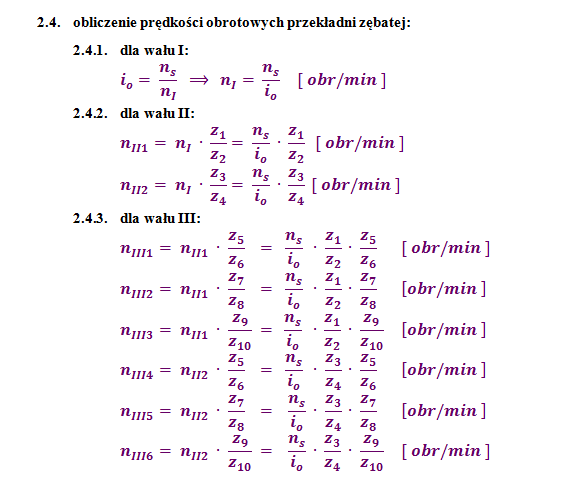 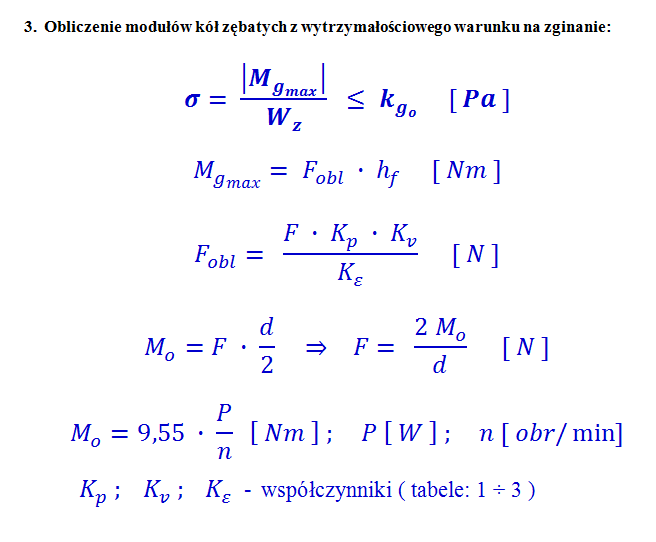 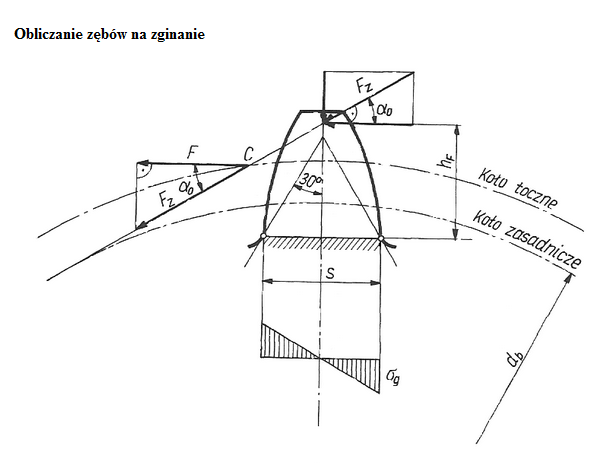 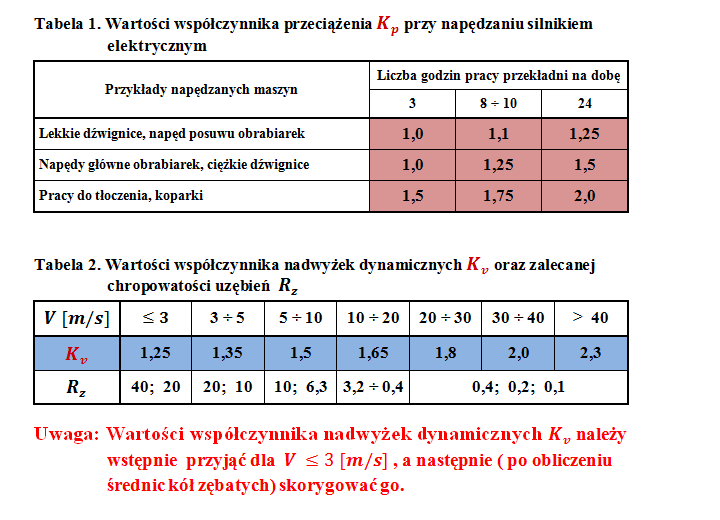 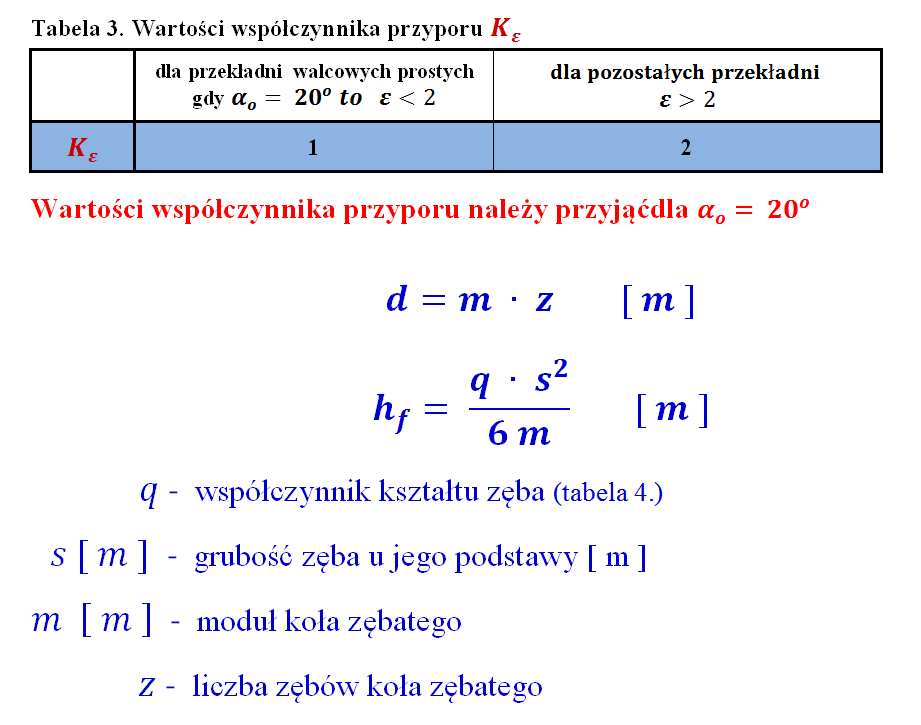 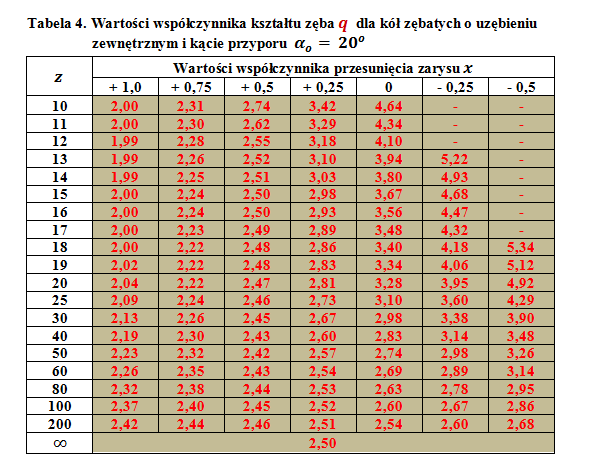 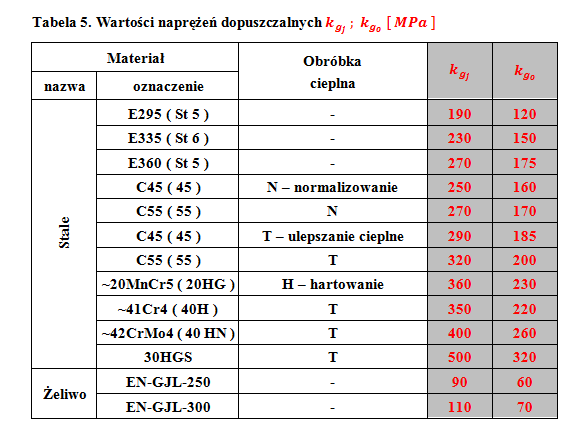 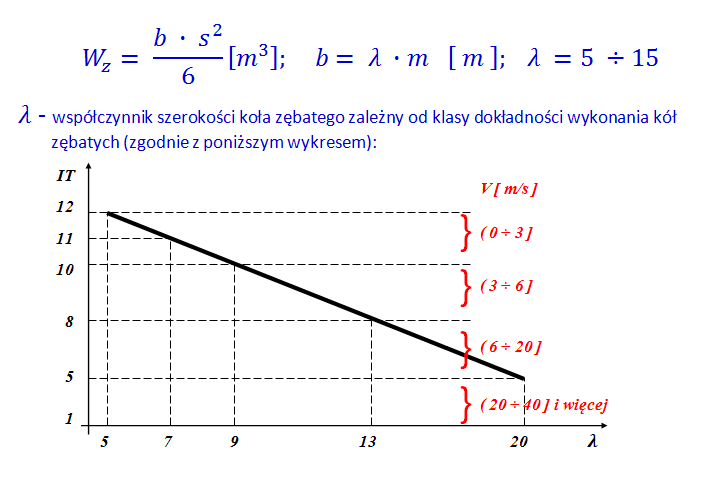 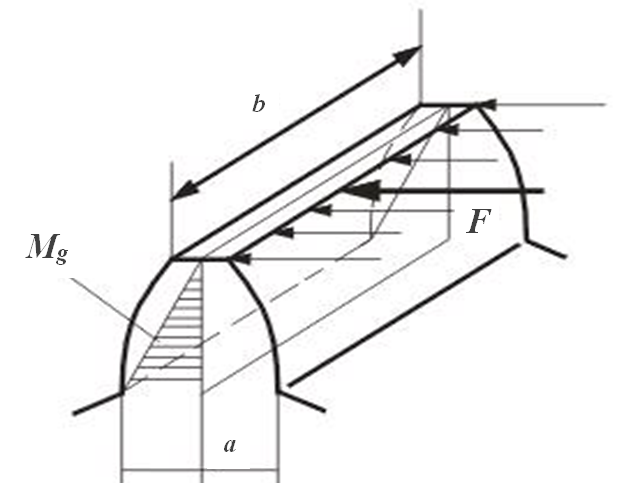 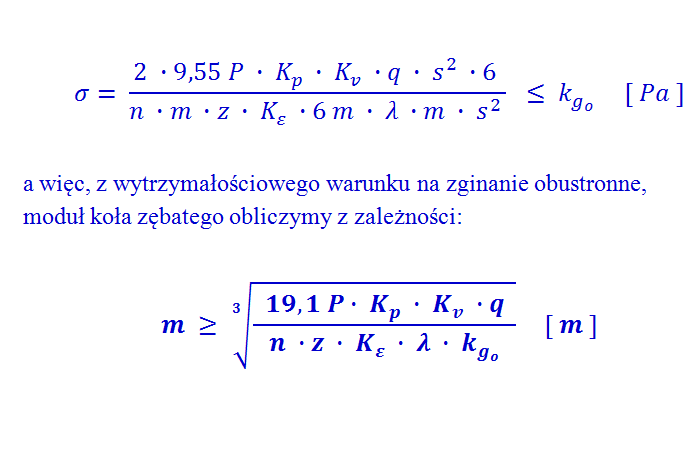 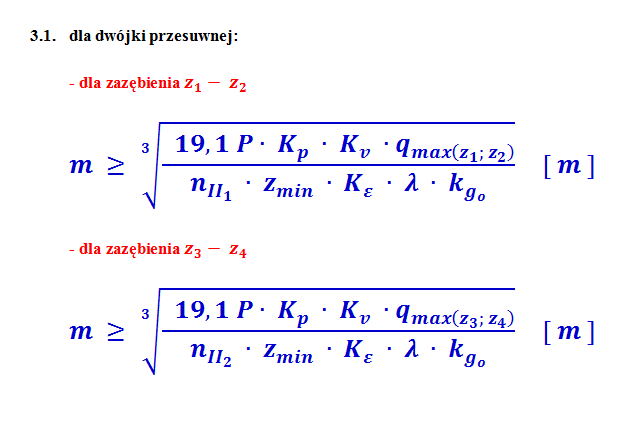 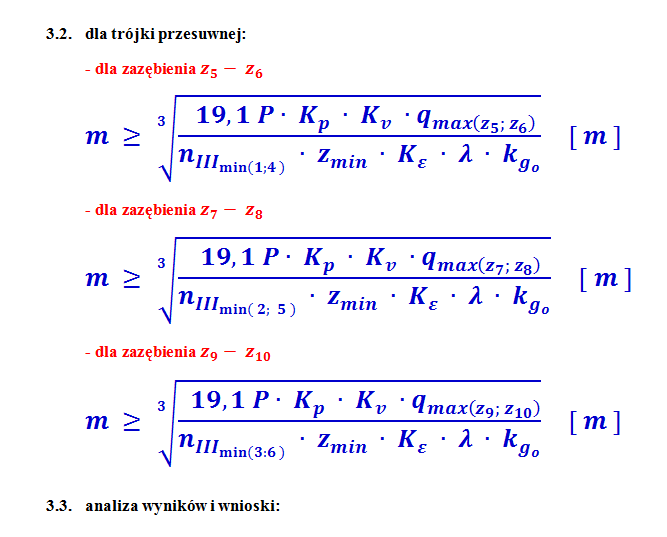 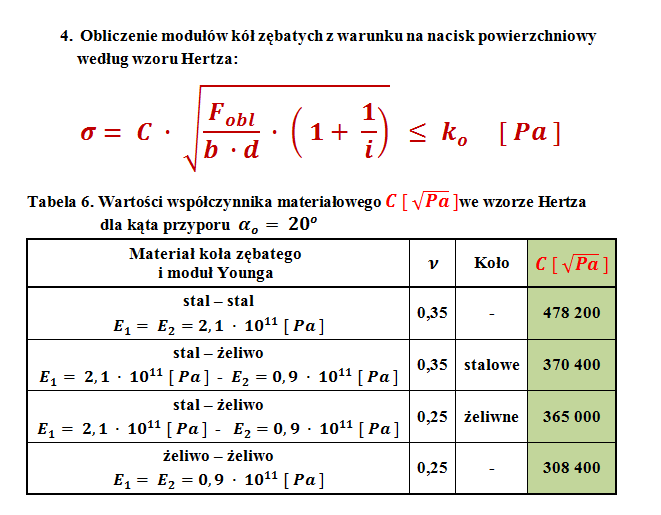 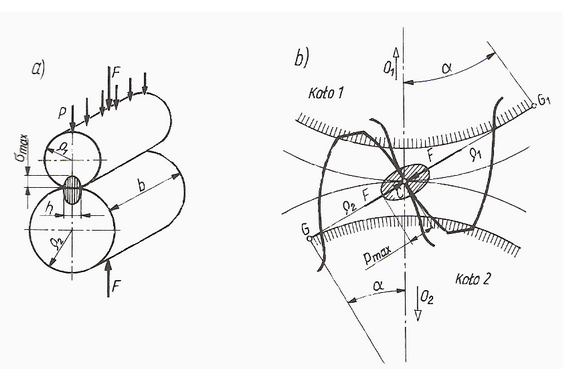 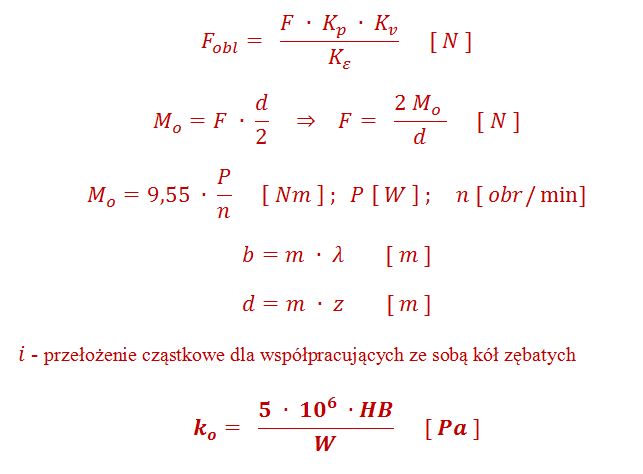 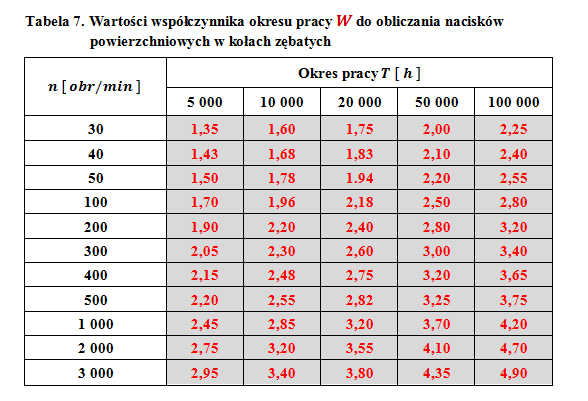 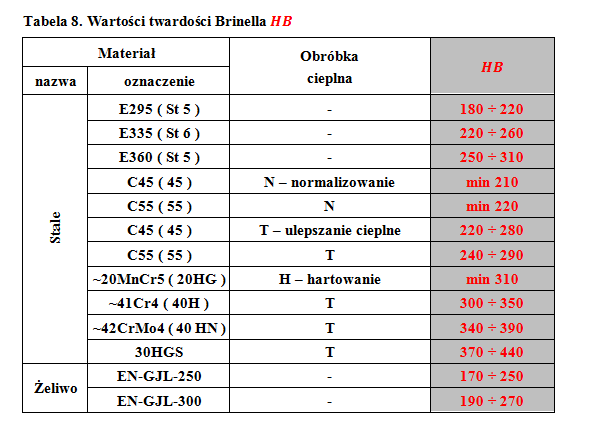 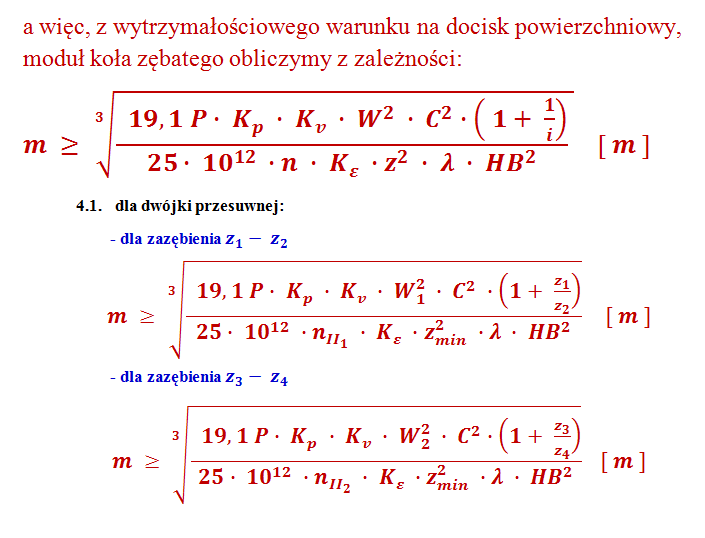 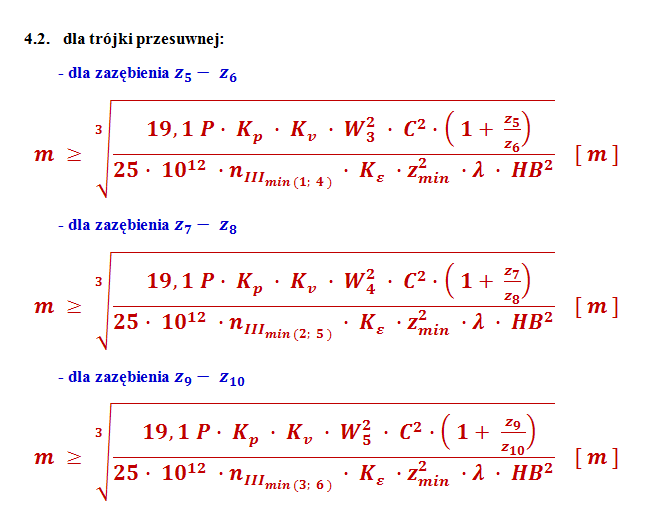 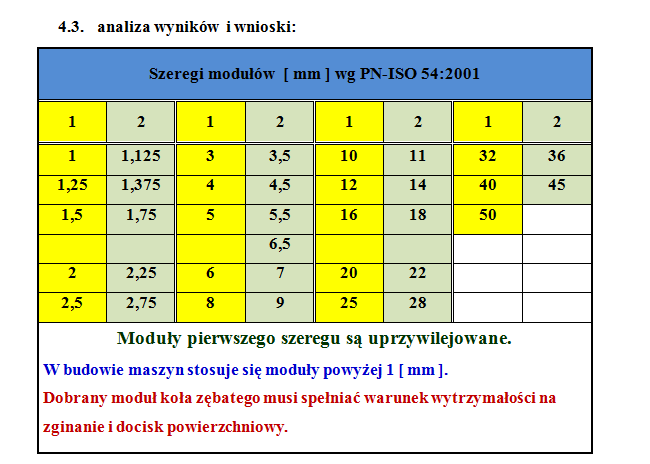 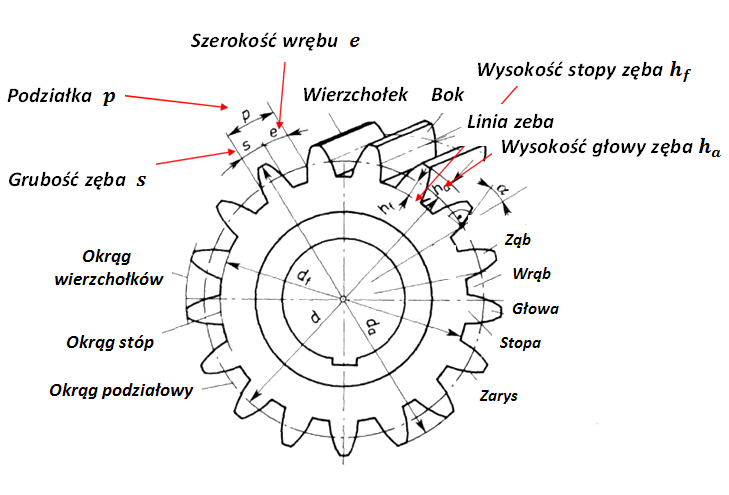 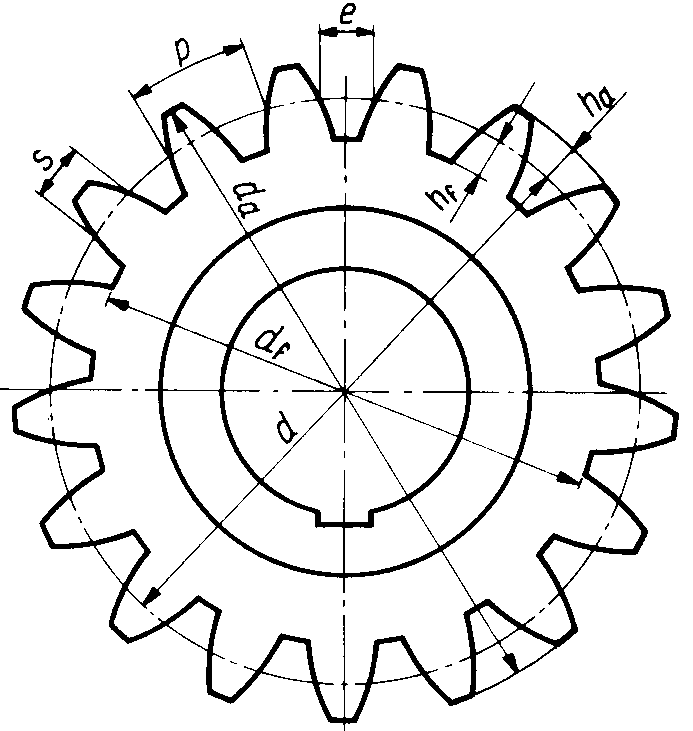 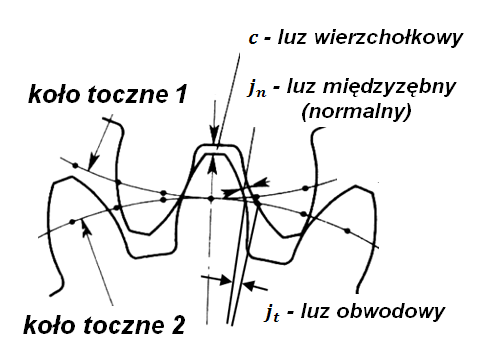 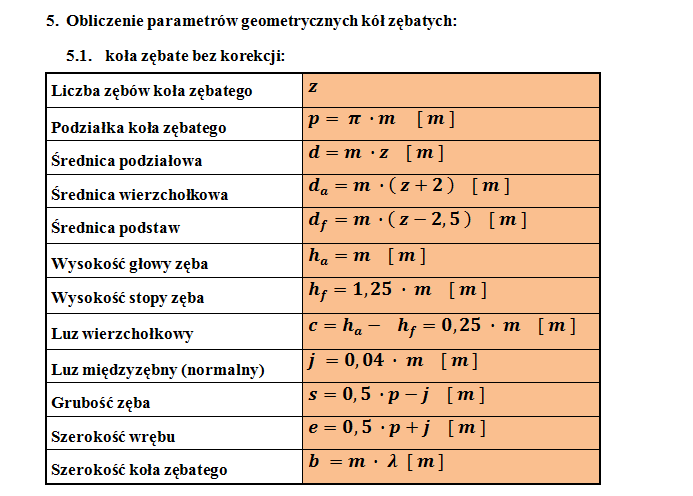 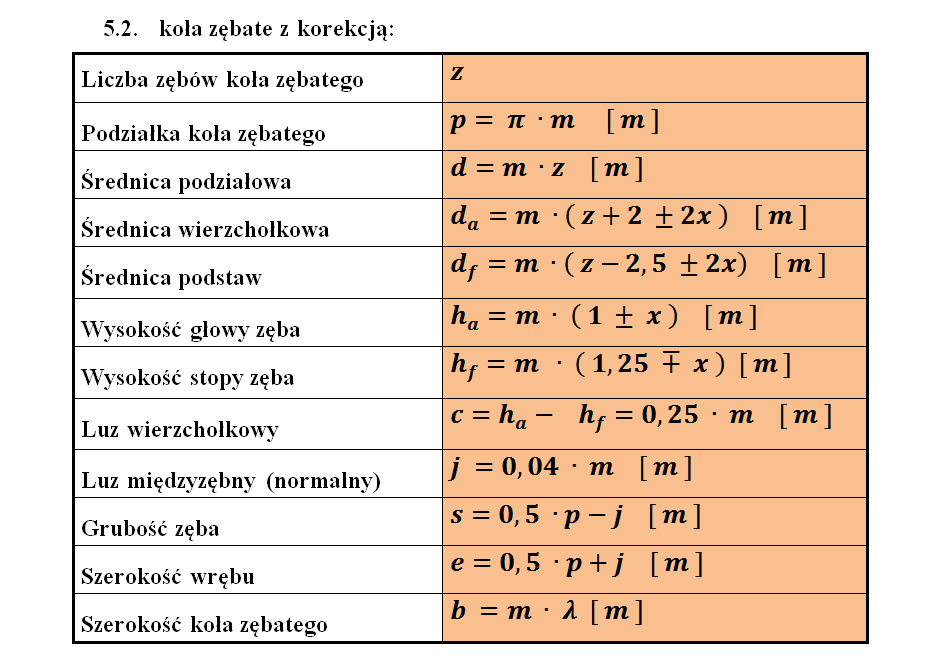 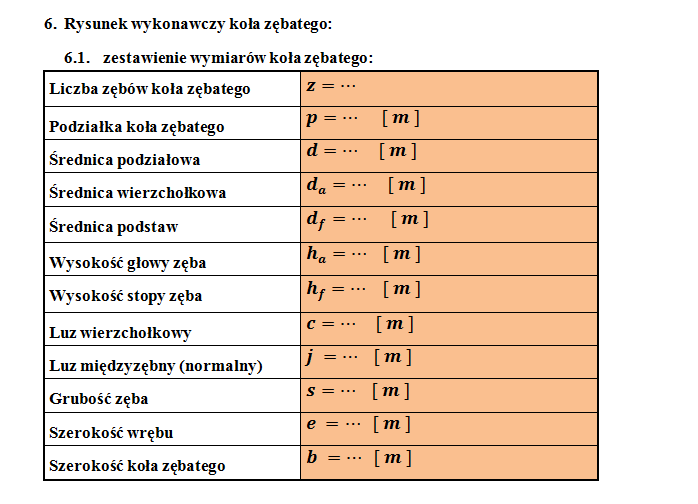 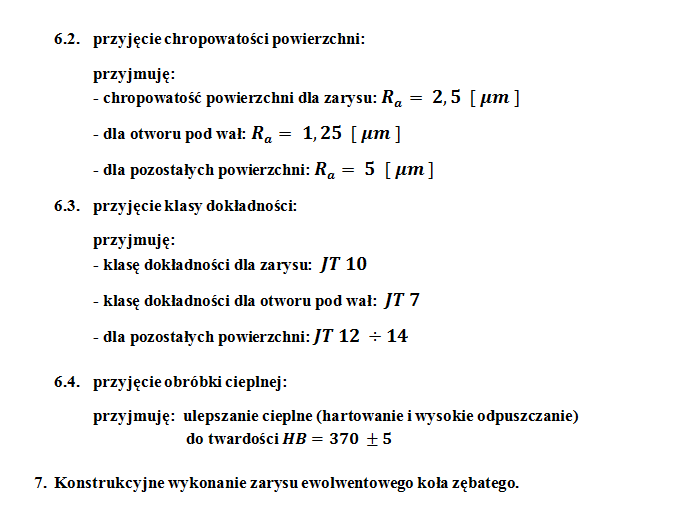 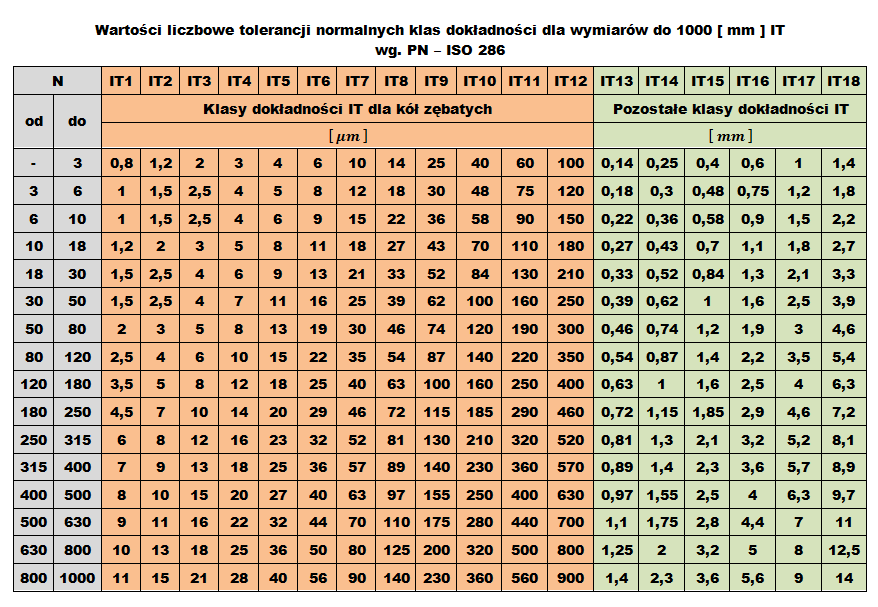 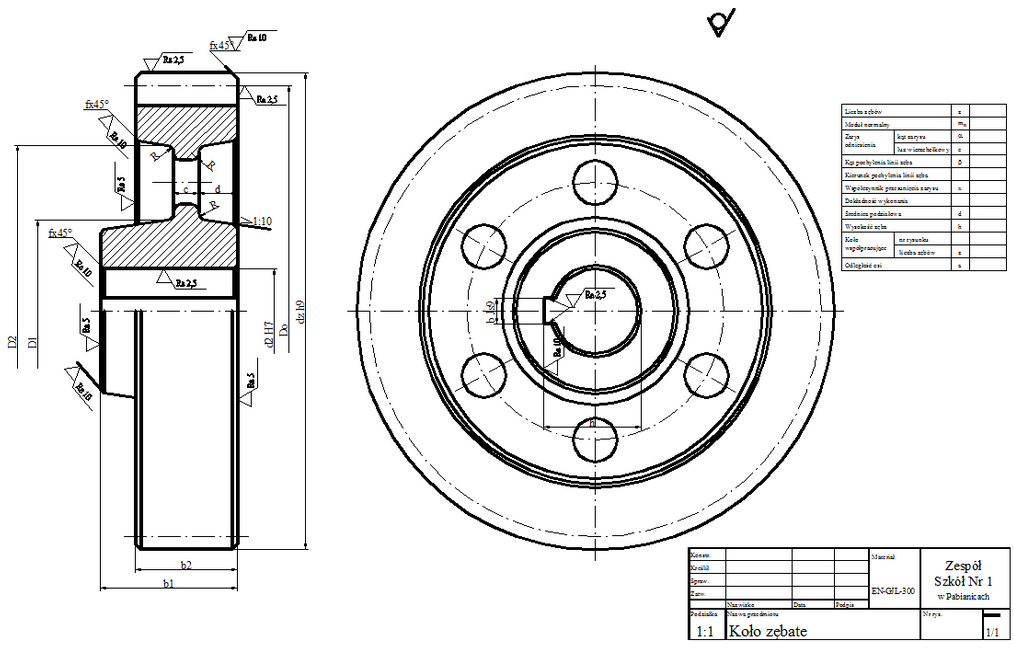 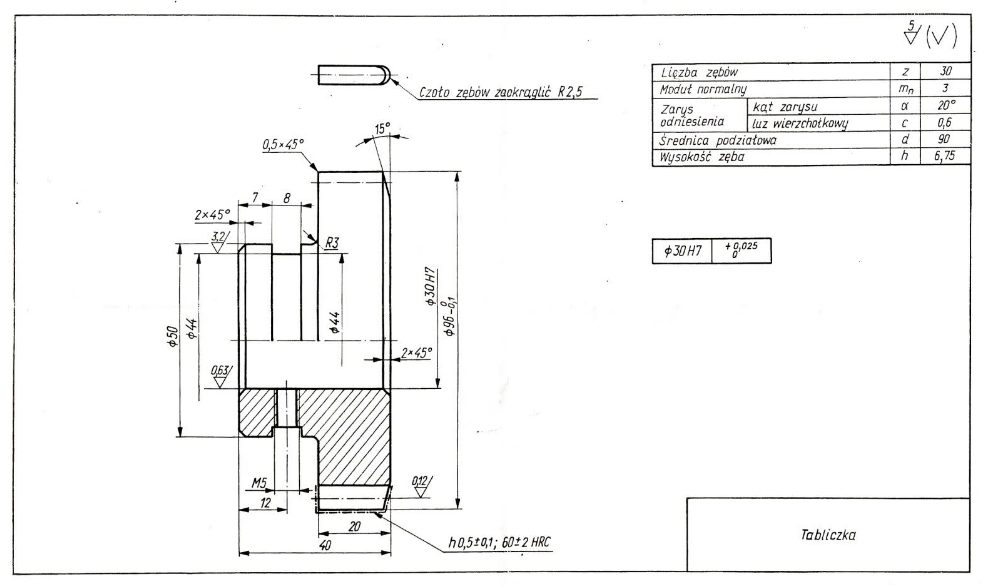 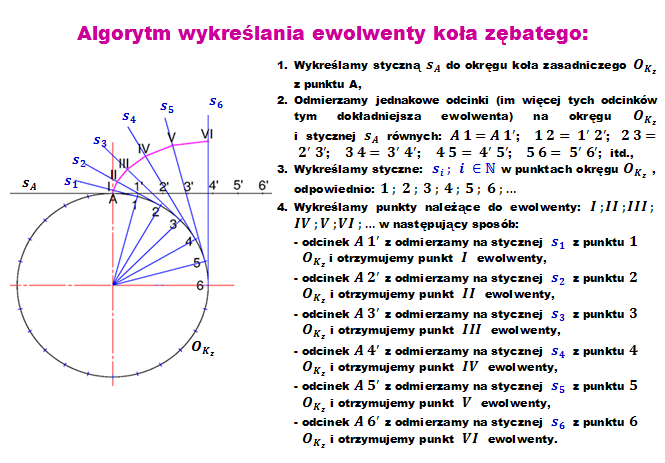 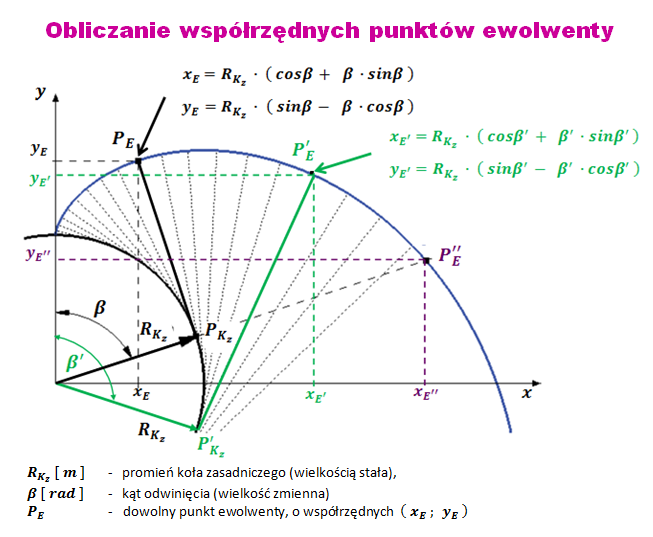